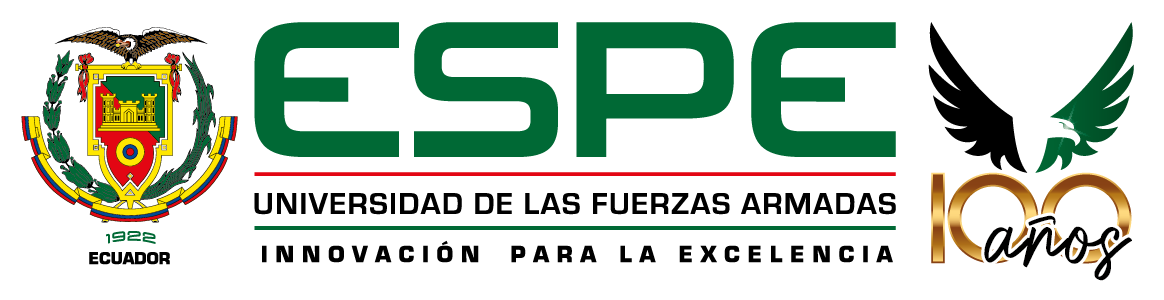 “Sistema de polígono virtual de tiro para entrenar al personal militar e identificar emociones durante los ensayos, mediante visión artificial y realidad virtual”
Autor:
José Luis Mejía Guerrero
Ing. Mauricio Loachamín V., Ph.D.
Director:
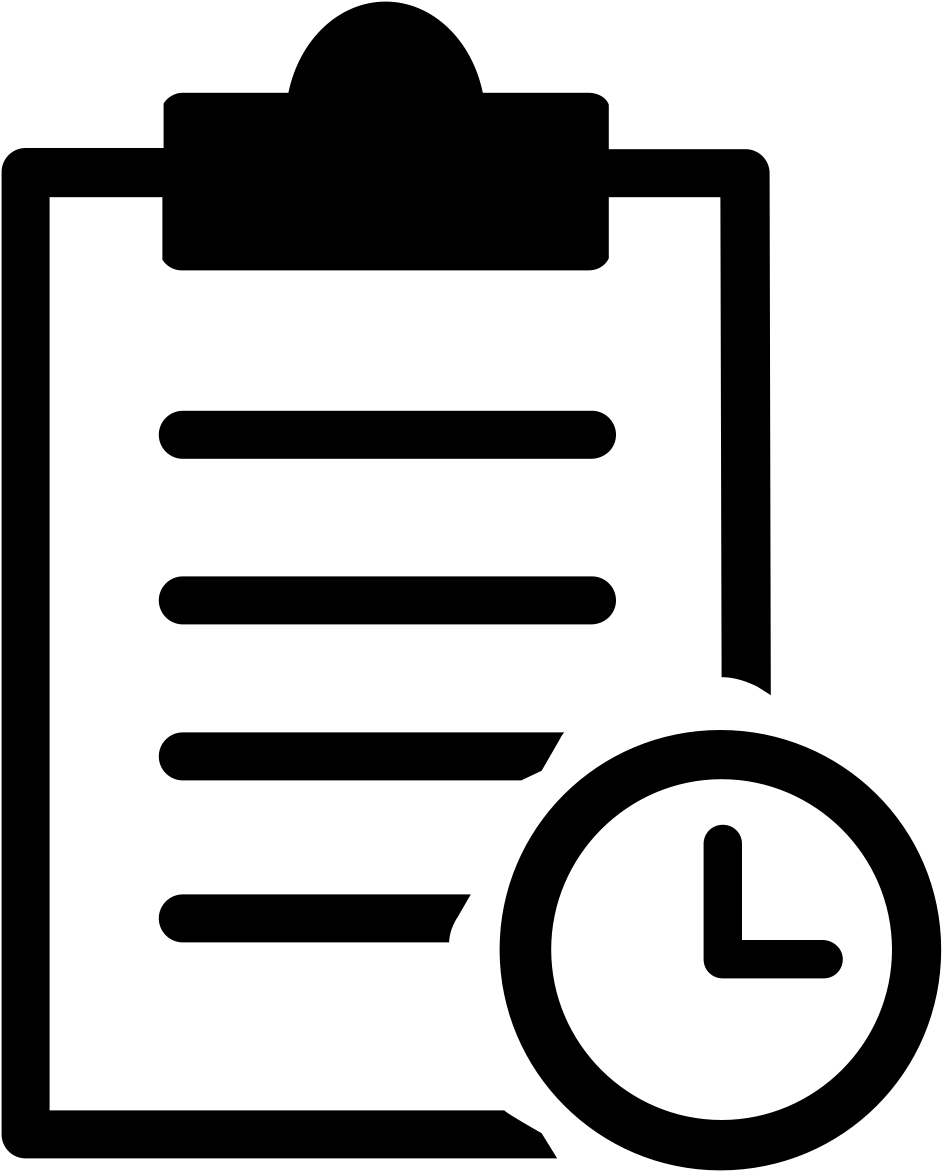 Agenda
Antecedentes
Problema
Objetivos
Desarrollo 
Pruebas
Conclusiones
Recomendaciones
Antecedentes
Proyecto de investigación “Desarrollo e implementación de un polígono virtual de tiro para el entrenamiento militar con armas de calibre menor”- PIM-02.
Los polígonos de tiro se consideran un método de entrenamiento en las instituciones militares, de policía y seguridad.
Los sistemas de polígonos virtuales de tiro son técnicas que permiten mejorar las habilidades de combate, la precisión en tiro, el manejo de armamento y fortalecer el desempeño del soldado en sus operaciones tácticas y operativas.
Justificación
Objetivos
Metodología
Desarrollo
Pruebas
Resultados
Conclusiones
Recomendaciones
Antecedentes
Problema
[Speaker Notes: El presente trabajo de graduación es parte de dicho proyecto y contribuye para el cumplimiento de los objetivos.
son una herramienta que ofrece excelentes resultados 
En muchos países los estudios demuestran que]
Antecedentes
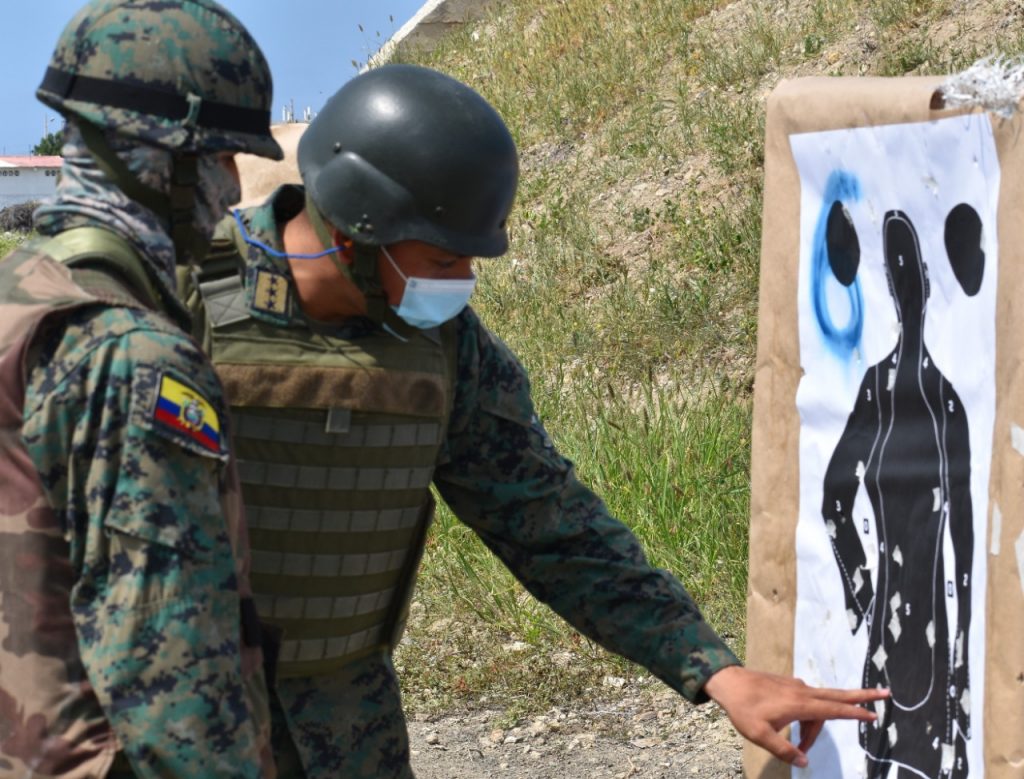 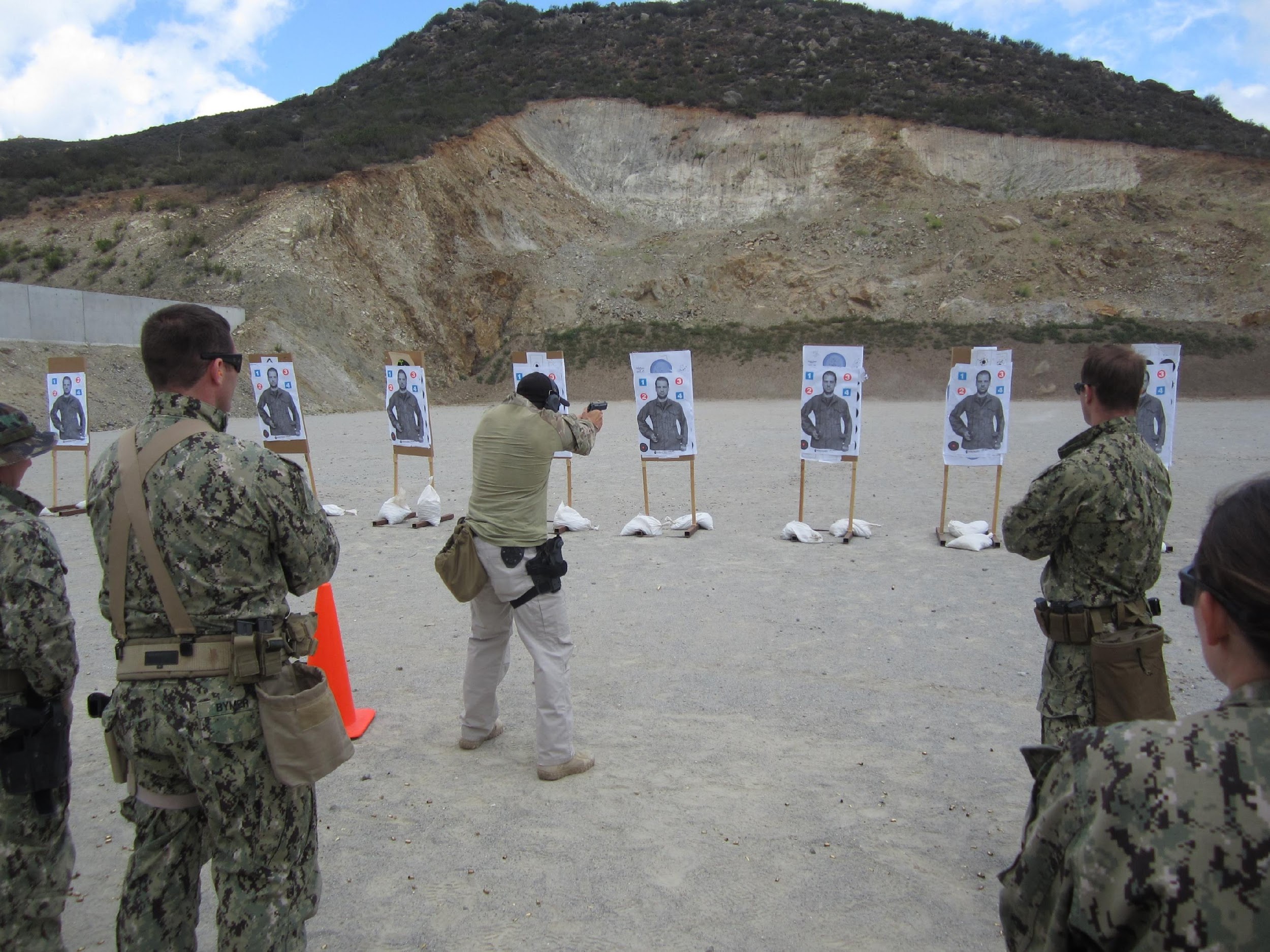 Método de entrenamiento en instituciones militares
Técnicas y Evaluación
Justificación
Objetivos
Metodología
Desarrollo
Pruebas
Resultados
Conclusiones
Recomendaciones
Antecedentes
Problema
[Speaker Notes: Los polígonos de tiro son métodos de entrenamiento que han sido estudiados en muchos países y se ha
comprobado su efectividad en la mejora de destrezas y habilidades del soldado.
Además con este método, se puede implementar técnicas apropiadas en los entrenamiento y por lo tanto, se pueden realizar evaluaciones a los participantes.]
Problema
El personal militar requiere de varias sesiones para su entrenamiento y esto implica costos muy altos de operación.

Los entornos que incluyen los polígonos virtuales de tiro comerciales, no corresponden con la realidad de nuestras regiones del país.

Adquirir un sistema de entrenamiento de polígono virtual de tiro representa una gran inversión, sobre todo porque se requiere mantenimientos especializados por parte de los fabricantes.

Los sistemas de polígono de tiro no disponen de un módulo que permita identificar las emociones durante el entrenamiento.
Justificación
Objetivos
Metodología
Desarrollo
Pruebas
Resultados
Conclusiones
Recomendaciones
Antecedentes
Problema
[Speaker Notes: como la actualización del hardware.
Gastos de movilización.
Adquisición de material bélico.]
Objetivo General
Implementar un sistema de polígono virtual de tiro para entrenar al personal militar e identificar emociones durante los ensayos, aplicando técnicas de visión artificial y realidad virtual, para contribuir en el desarrollo de un proyecto de investigación financiado por la Universidad de las Fuerzas Armadas ESPE.
Justificación
Objetivos
Metodología
Desarrollo
Pruebas
Resultados
Conclusiones
Recomendaciones
Antecedentes
Problema
Objetivos Específicos
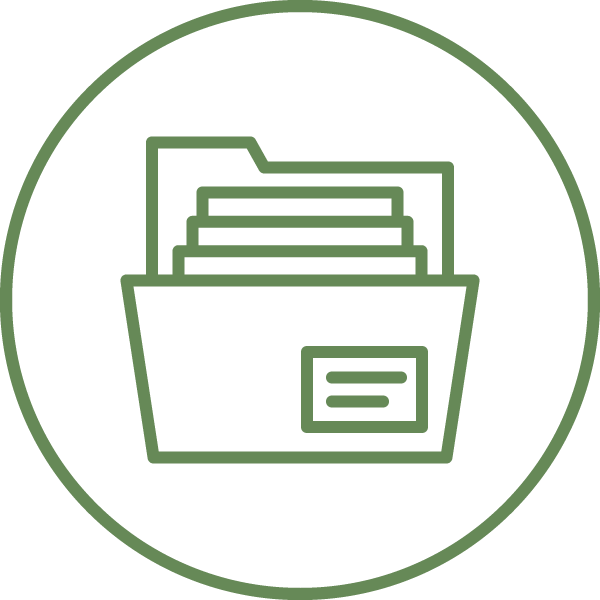 Recopilar información técnica y los requerimientos del sistema mediante reuniones con los especialistas e instructores de tiro.
Justificación
Objetivos
Metodología
Desarrollo
Pruebas
Resultados
Conclusiones
Recomendaciones
Antecedentes
Problema
Objetivos Específicos
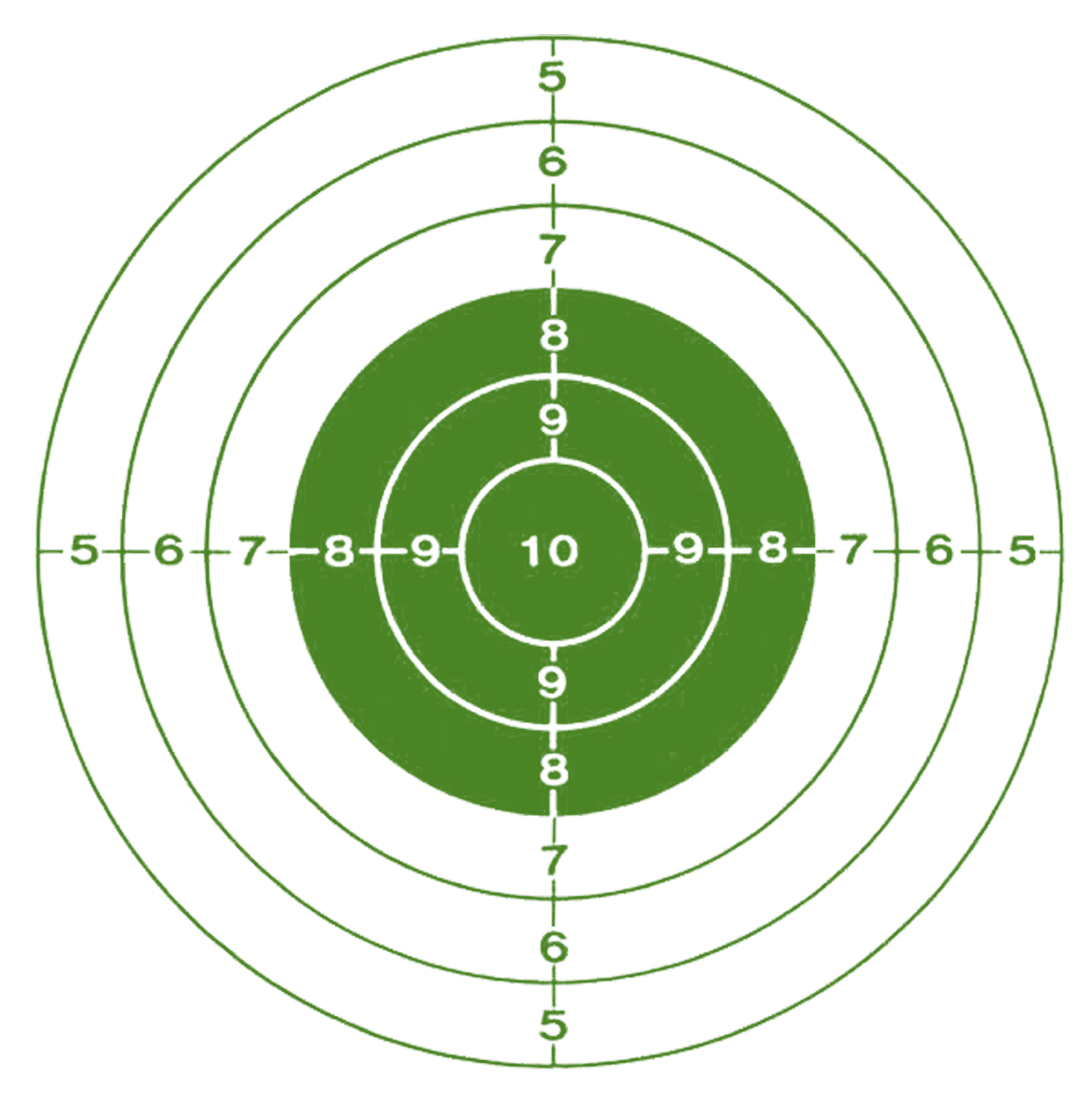 Desarrollar el módulo funcional del polígono virtual de tiro para entrenamiento del personal militar en armas de calibre menor.
Justificación
Objetivos
Metodología
Desarrollo
Pruebas
Resultados
Conclusiones
Recomendaciones
Antecedentes
Problema
Objetivos Específicos
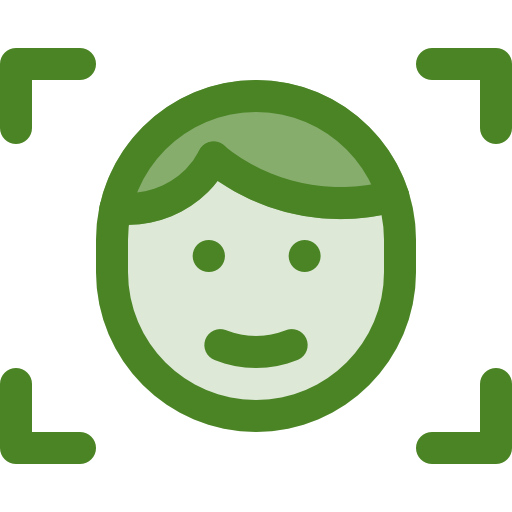 Desarrollar el módulo de reconocimiento de emociones implementando algoritmos de visión artificial.
Justificación
Objetivos
Metodología
Desarrollo
Pruebas
Resultados
Conclusiones
Recomendaciones
Antecedentes
Problema
Objetivos Específicos
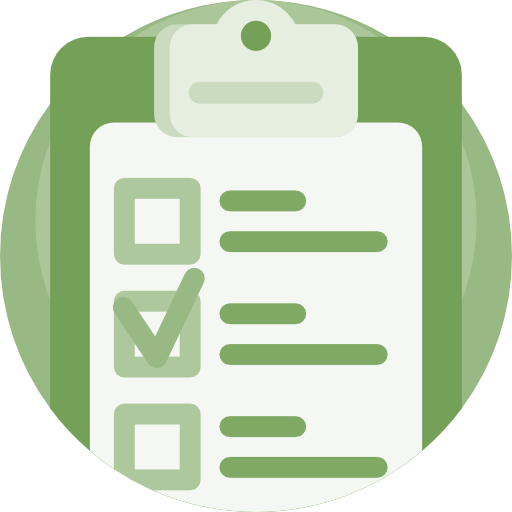 Realizar las pruebas y validación del sistema con personal militar.
Justificación
Objetivos
Metodología
Desarrollo
Pruebas
Resultados
Conclusiones
Recomendaciones
Antecedentes
Problema
Objetivos Específicos
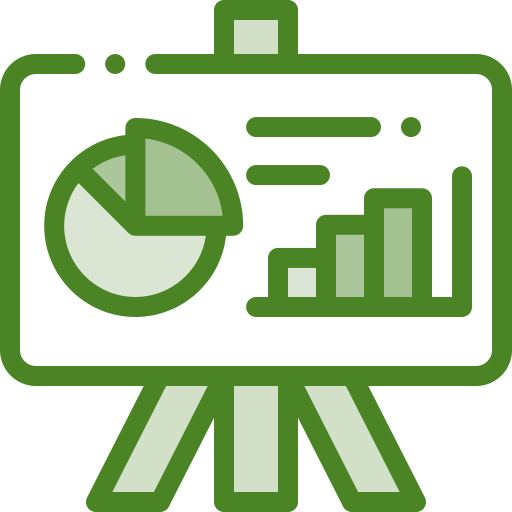 Analizar los resultados junto al equipo de especialistas del proyecto.
Justificación
Objetivos
Metodología
Desarrollo
Pruebas
Resultados
Conclusiones
Recomendaciones
Antecedentes
Problema
Metodología
KAUR
FASE CONCEPTUAL
FASE DE MODELADO
Creación de entornos virtuales, creación de objetos en 3D.
Análisis de requisitos, casos de uso, diseño de la base de datos, diseño de interfaces, diseño módulo de reconocimiento de emociones.
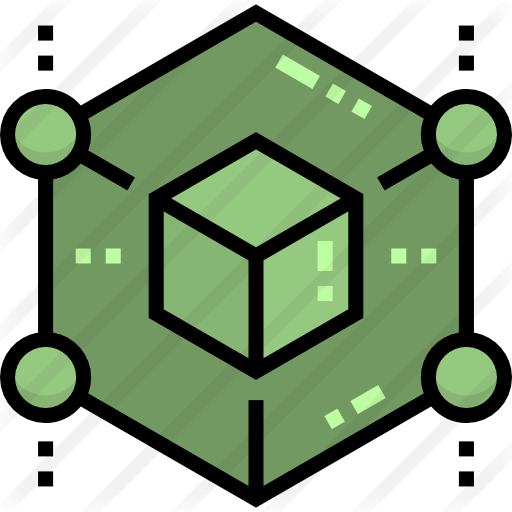 FASE DE ENSAMBLADO
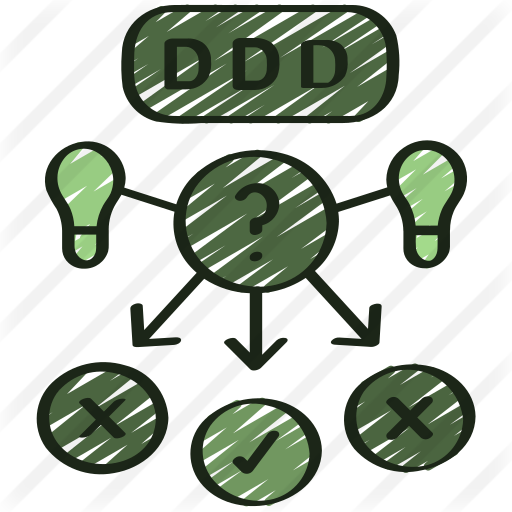 Integración de componentes, 
interfaces de usuario, proceso de reconocimiento de emociones, integración módulo de gestión y reportes.
FASE DE VALIDACIÓN
FASE DE OPTIMIZACIÓN
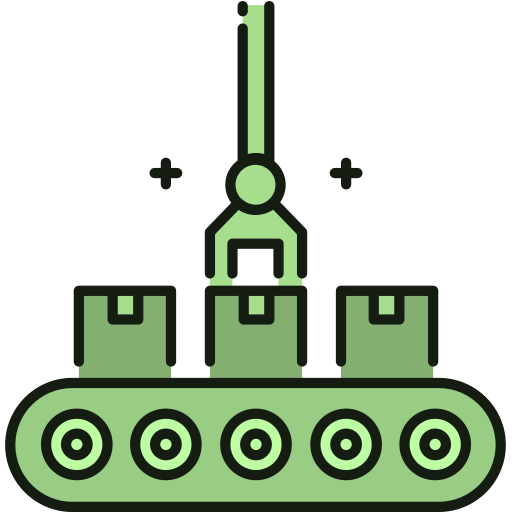 Proceso de validación y análisis de resultados.
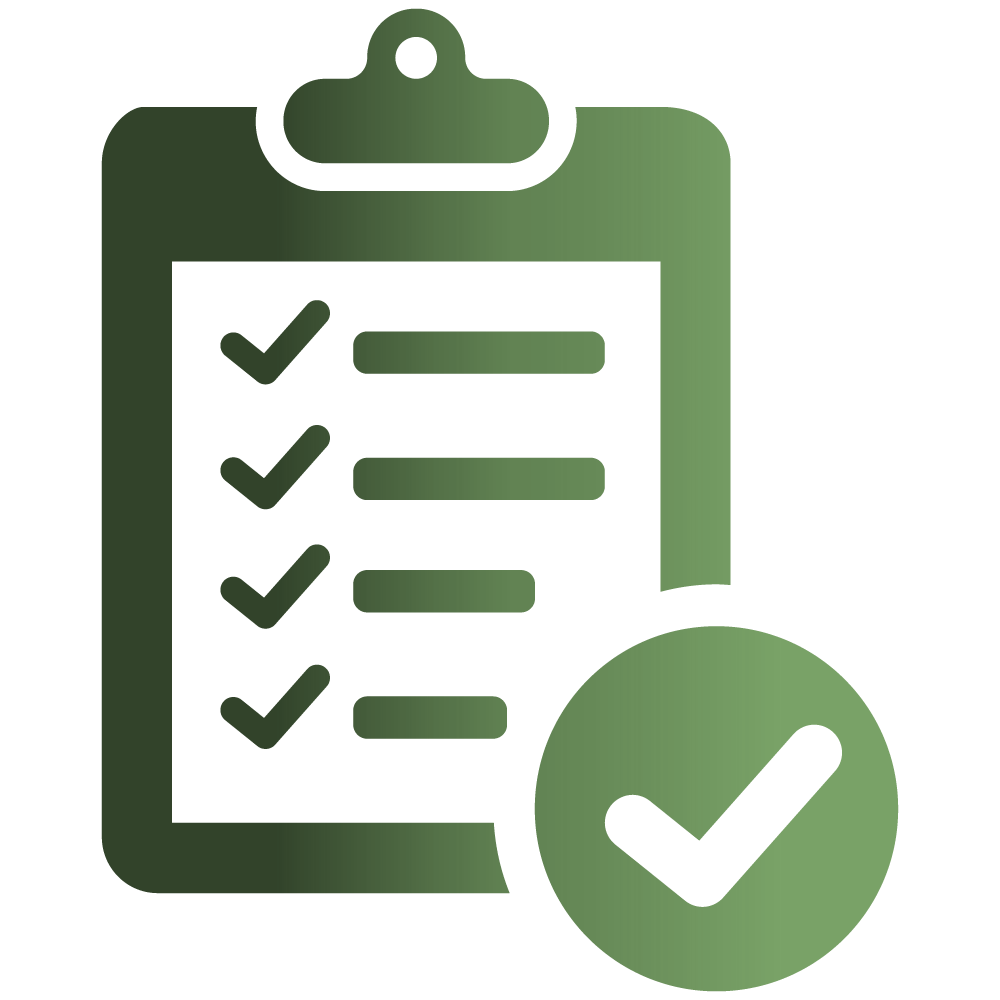 Optimización de entornos, texturas, colores y configuración
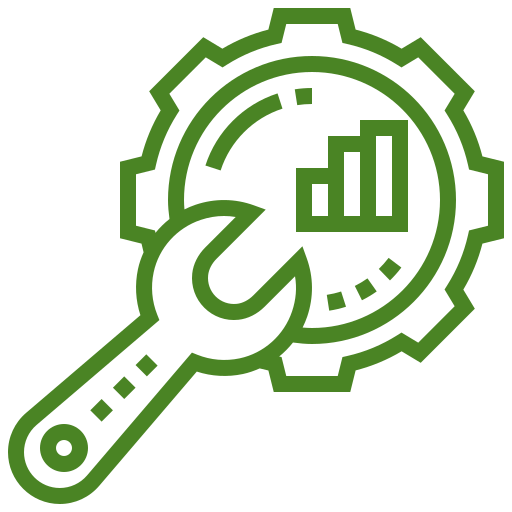 Justificación
Objetivos
Metodología
Desarrollo
Pruebas
Resultados
Conclusiones
Recomendaciones
Antecedentes
Problema
Fase Conceptual
Recopilación de la información
Requisitos específicos
Lecciones de tiro
Requerimientos del sistema
Reuniones con especialistas del proyecto y personal militar.
Escenarios y materiales utilizados
Especificación de armas
Justificación
Objetivos
Metodología
Desarrollo
Pruebas
Resultados
Conclusiones
Recomendaciones
Antecedentes
Problema
Fase Conceptual
Diagramas de casos de uso
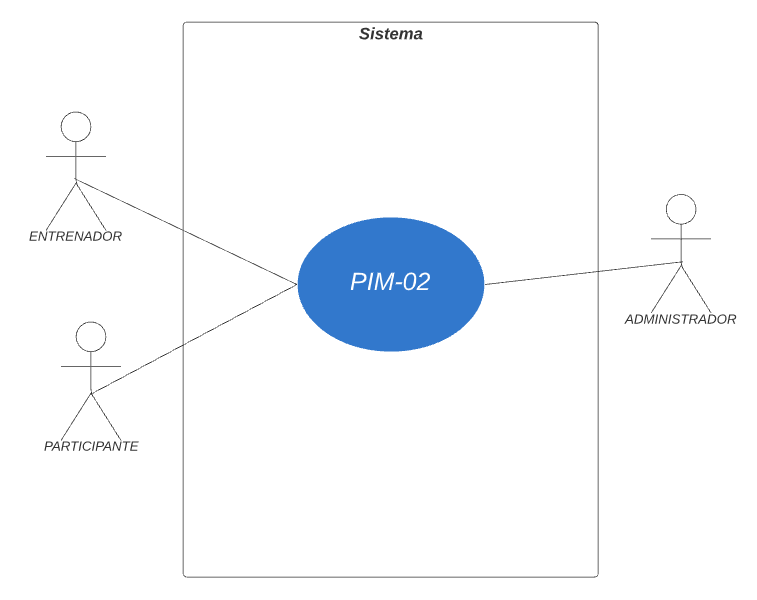 Justificación
Objetivos
Metodología
Desarrollo
Pruebas
Resultados
Conclusiones
Recomendaciones
Antecedentes
Problema
Fase Conceptual
Diagramas de casos de uso
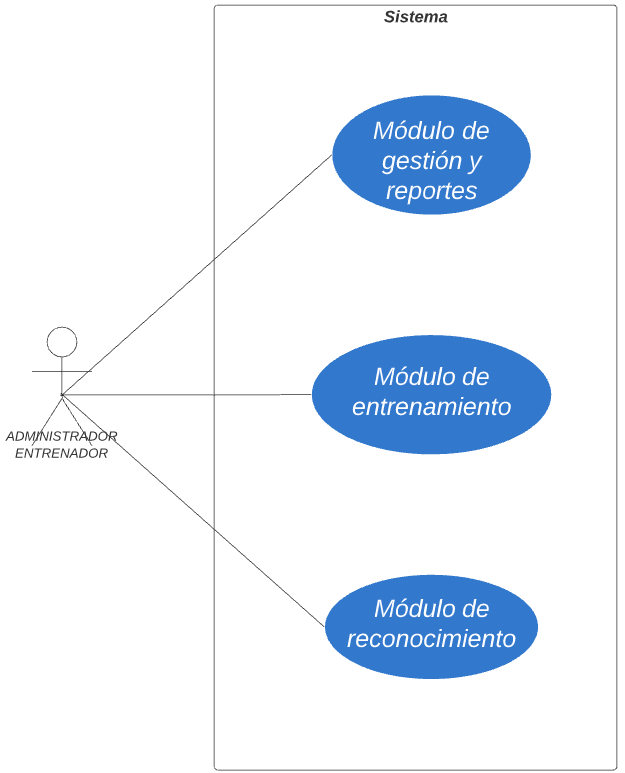 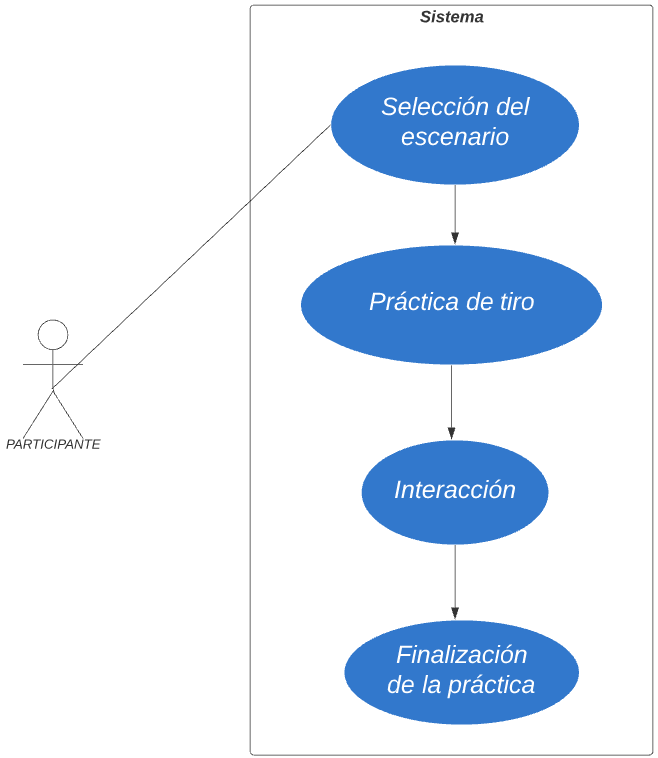 Justificación
Objetivos
Metodología
Desarrollo
Pruebas
Resultados
Conclusiones
Recomendaciones
Antecedentes
Problema
Fase Conceptual
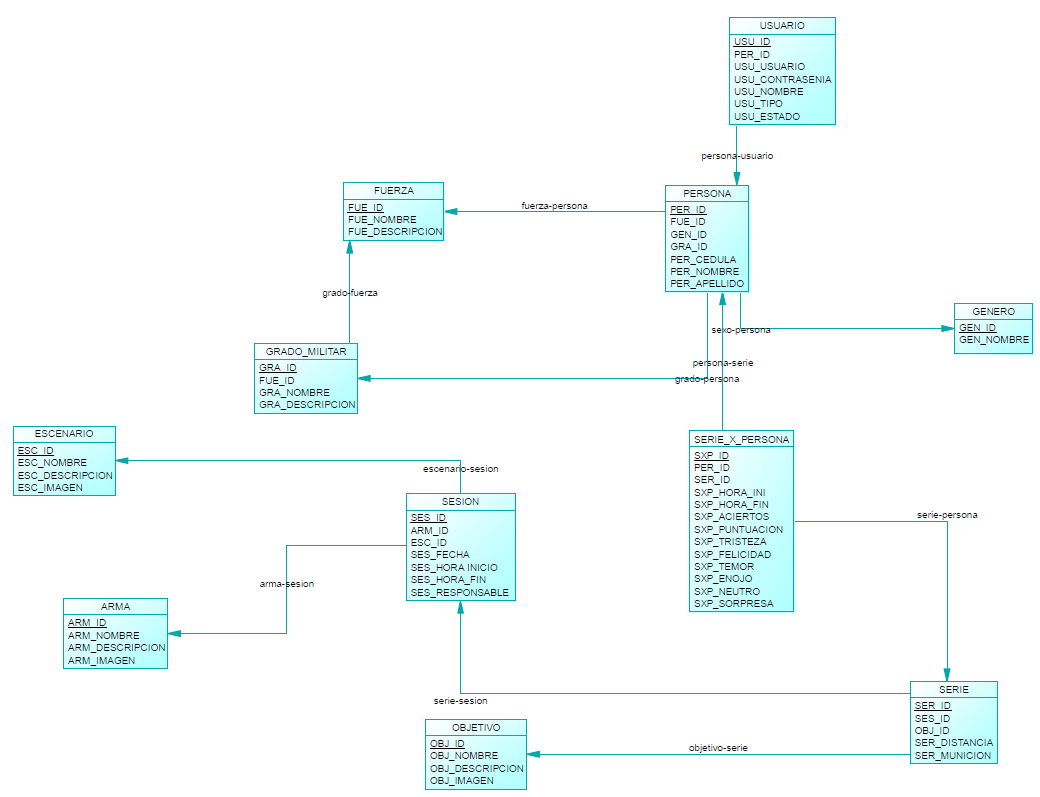 Diseño de la base de datos
Justificación
Objetivos
Metodología
Desarrollo
Pruebas
Resultados
Conclusiones
Recomendaciones
Antecedentes
Problema
Fase Conceptual
Arquitectura
Gestión
Entrenamiento
Reconocimiento de emociones
Escenarios
Paralelamente
Algoritmos
Entornos virtuales
Librerías
Dispositivos
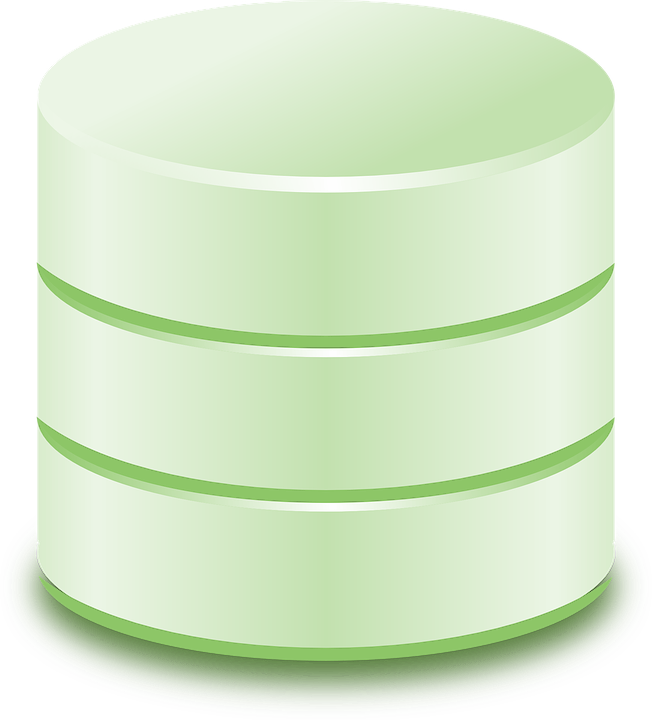 Reportes
Base de datos
Justificación
Objetivos
Metodología
Desarrollo
Pruebas
Resultados
Conclusiones
Recomendaciones
Antecedentes
Problema
Fase Conceptual
Diseño: Inicio de sesión gestión
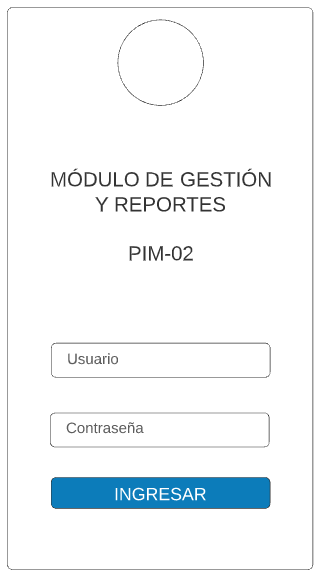 Menú de Opciones
Usuario / contraseña
Administrador o entrenador
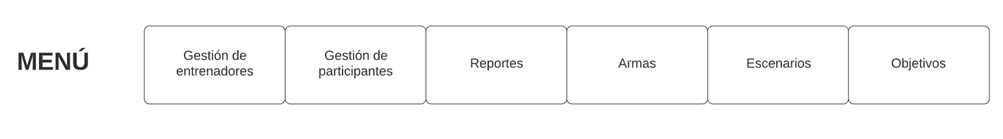 Justificación
Objetivos
Metodología
Desarrollo
Pruebas
Resultados
Conclusiones
Recomendaciones
Antecedentes
Problema
Fase Conceptual
Diseño: Reportes
Estructura para mostrar reportes individuales
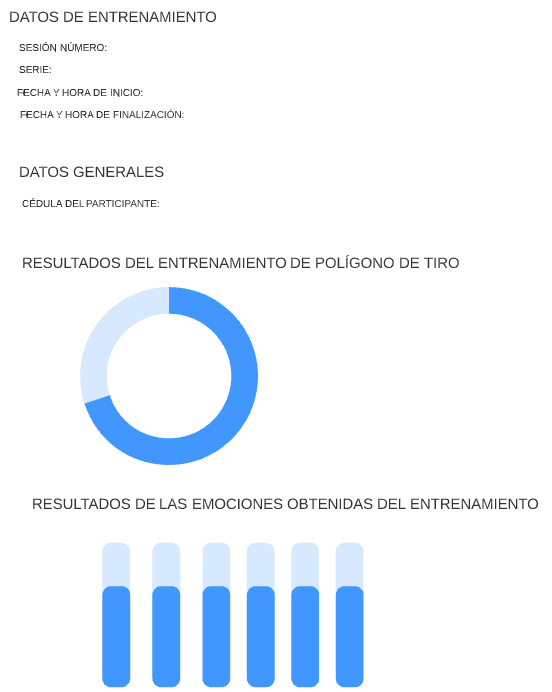 Estructura para gestionar y listar reportes
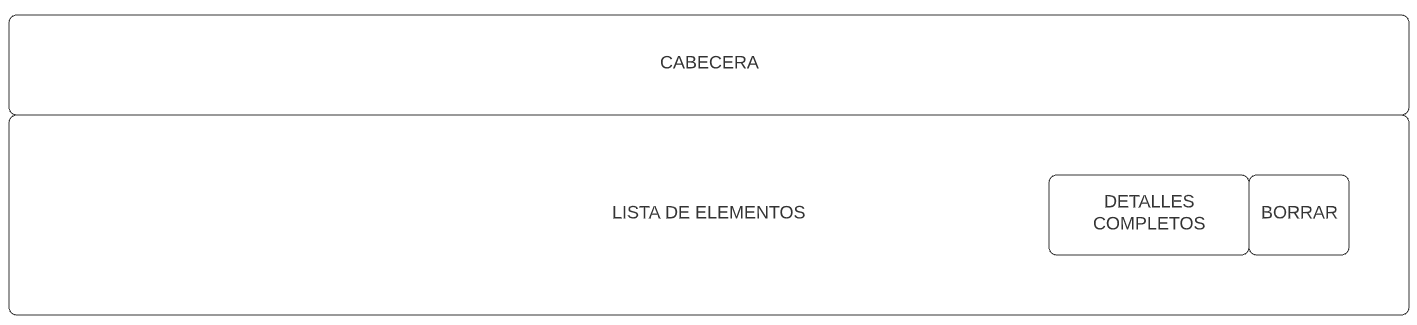 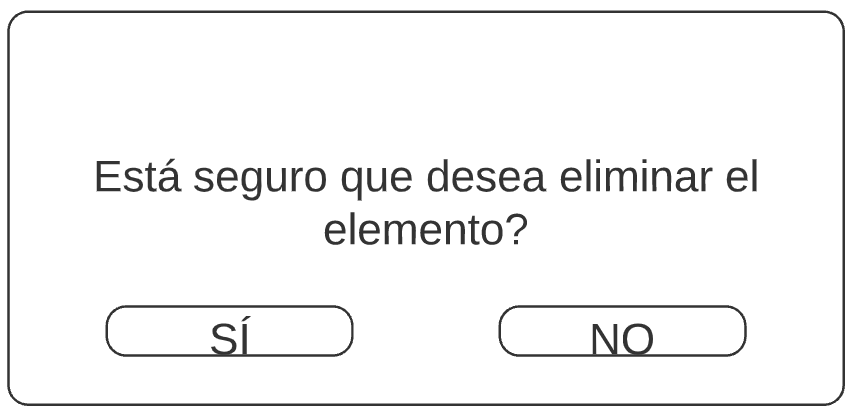 Mensaje de confirmación para borrar elemento
Justificación
Objetivos
Metodología
Desarrollo
Pruebas
Resultados
Conclusiones
Recomendaciones
Antecedentes
Problema
Fase Conceptual
Diseño: Configurar entrenamiento
Inicio de sesión
Menú principal configuración de entrenamiento
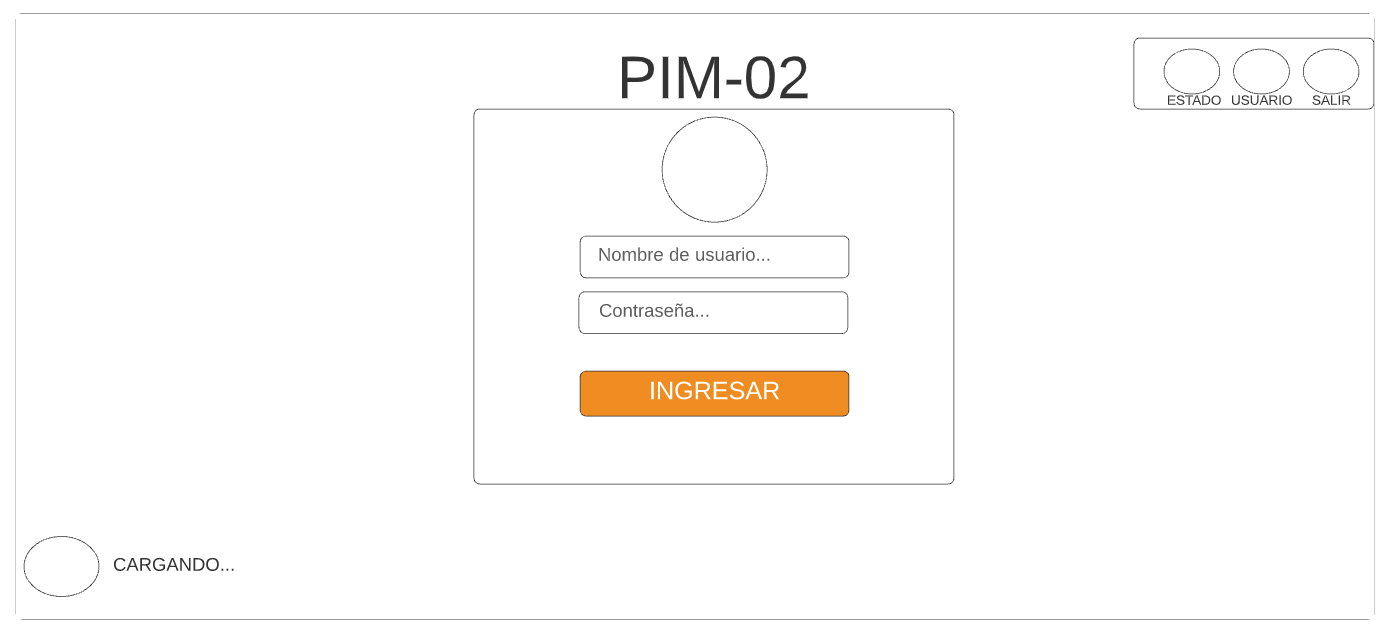 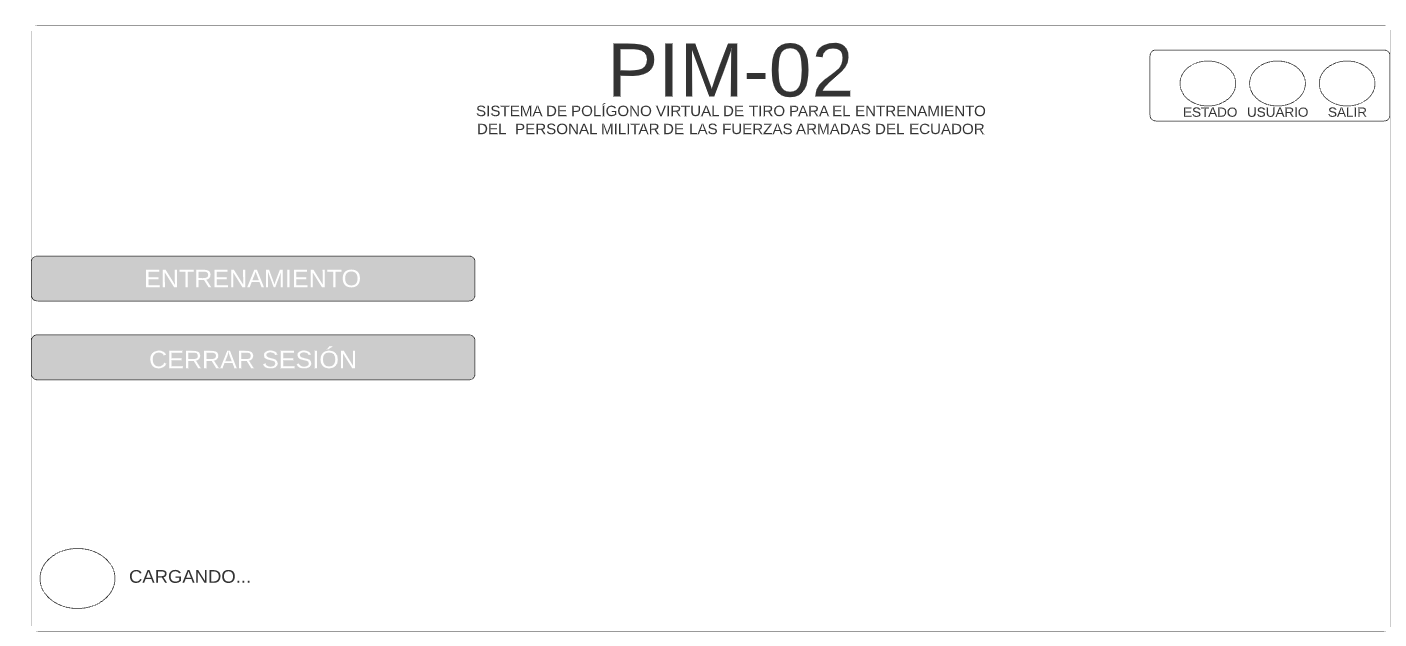 Usuario / contraseña
Administrador o entrenador
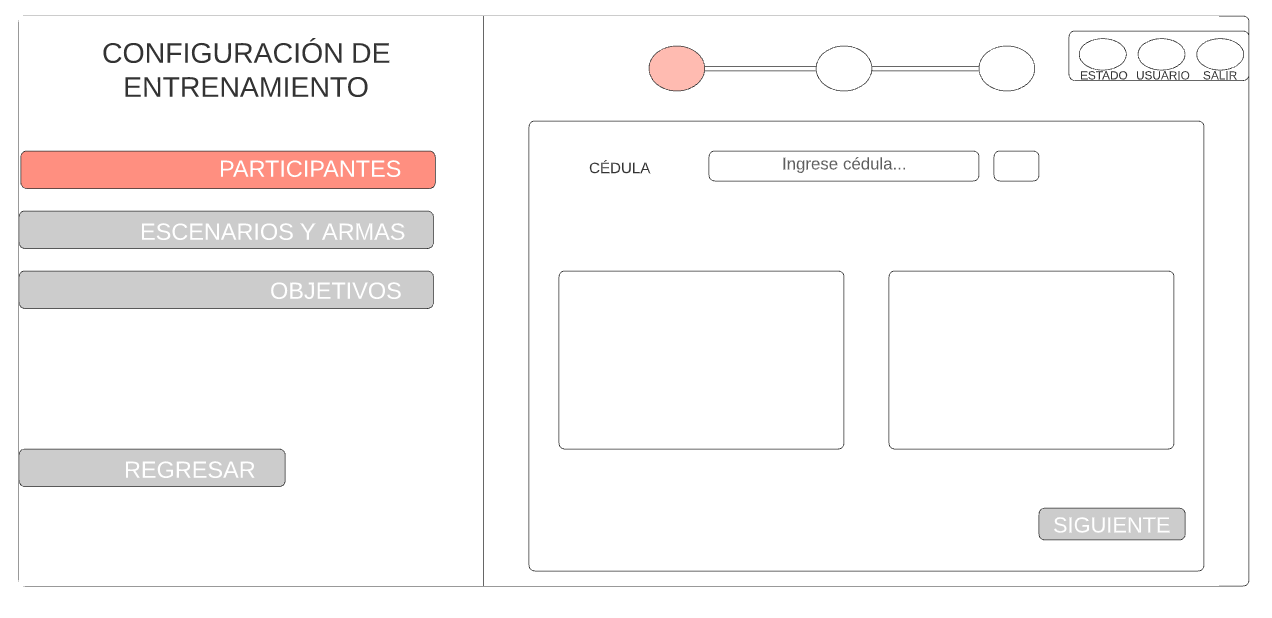 Opción de configuración de participantes
Justificación
Objetivos
Metodología
Desarrollo
Pruebas
Resultados
Conclusiones
Recomendaciones
Antecedentes
Problema
Fase Conceptual
Diseño: Configurar entrenamiento
Opción de configuración de escenarios y armas
Opción de configuración de objetivos
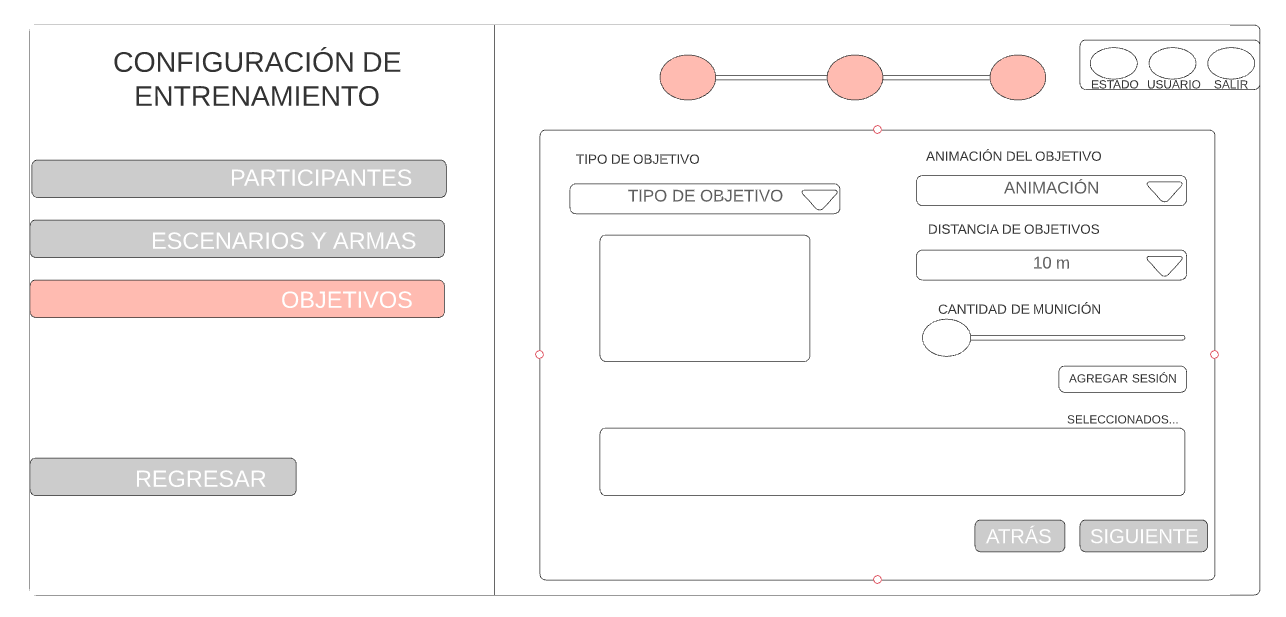 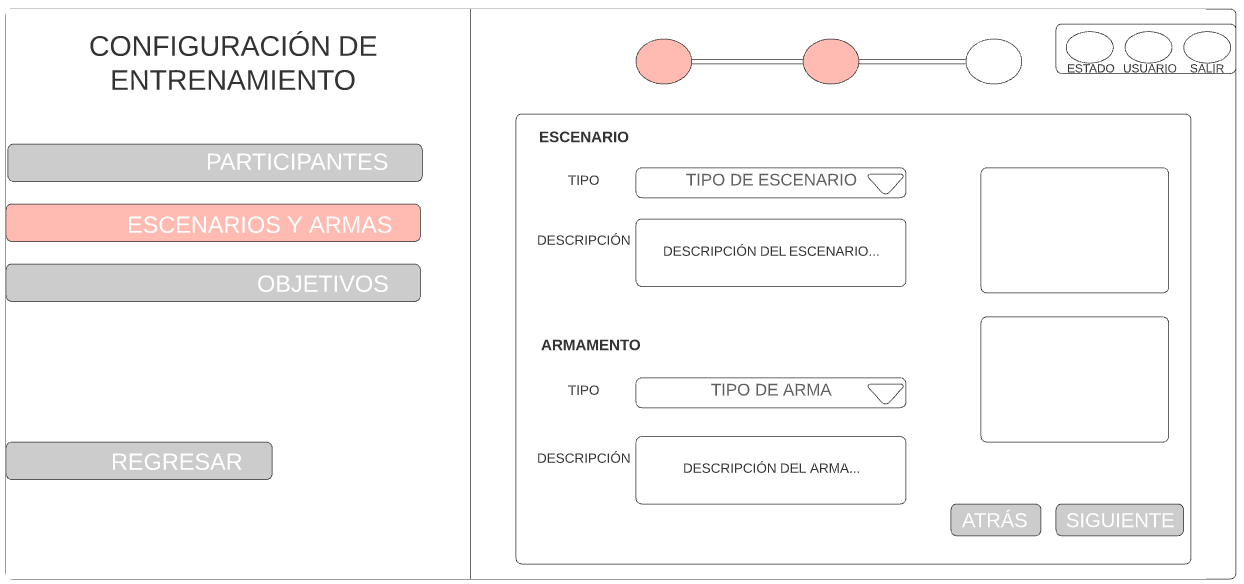 Justificación
Objetivos
Metodología
Desarrollo
Pruebas
Resultados
Conclusiones
Recomendaciones
Antecedentes
Problema
Fase Conceptual
Representación de emociones
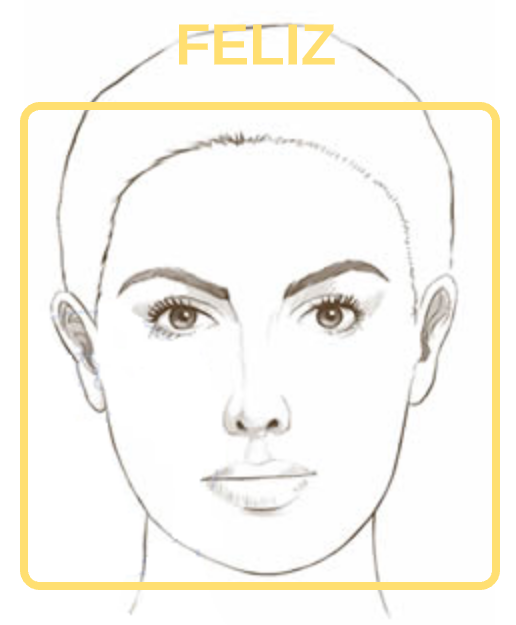 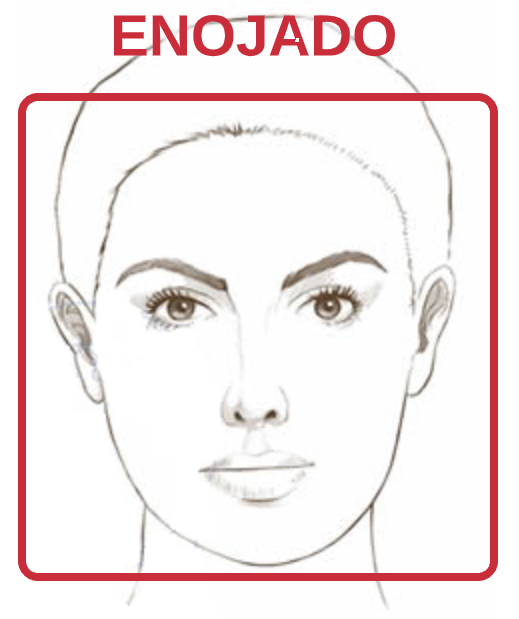 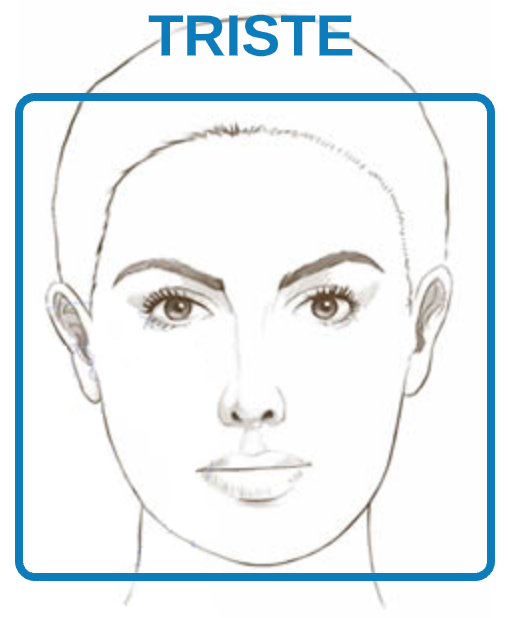 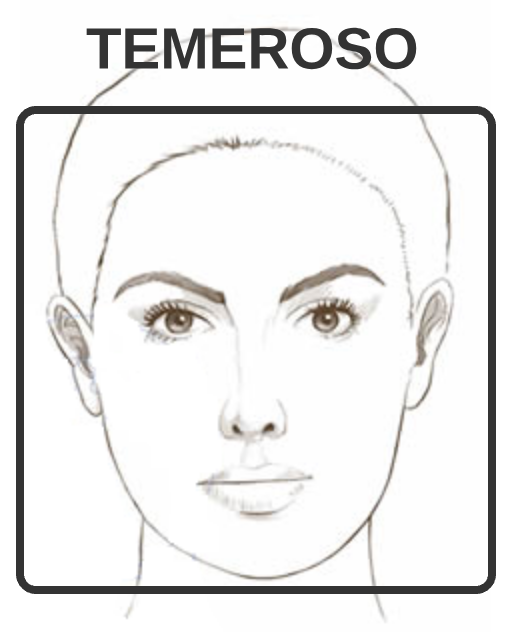 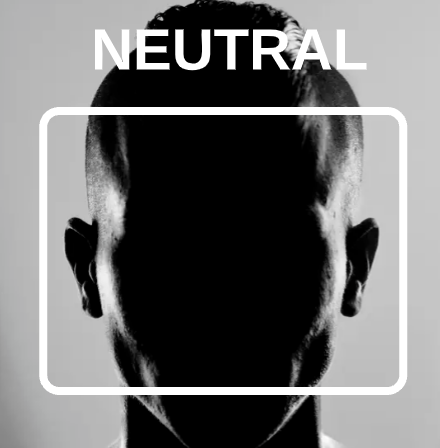 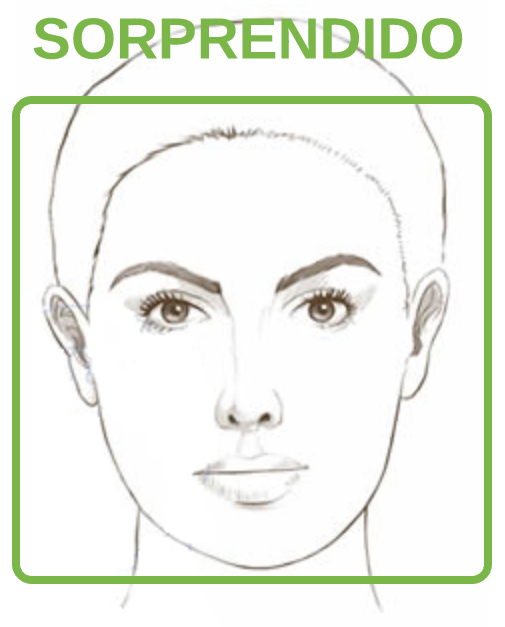 Justificación
Objetivos
Metodología
Desarrollo
Pruebas
Resultados
Conclusiones
Recomendaciones
Antecedentes
Problema
Fase Conceptual
Diagrama de reconocimiento
Cámara
Detección de rostros
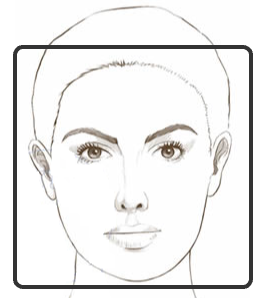 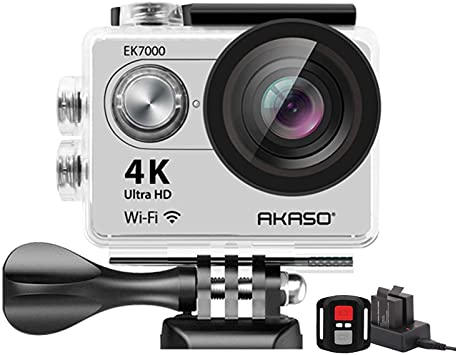 Capta imágenes
Algoritmo analiza emociones
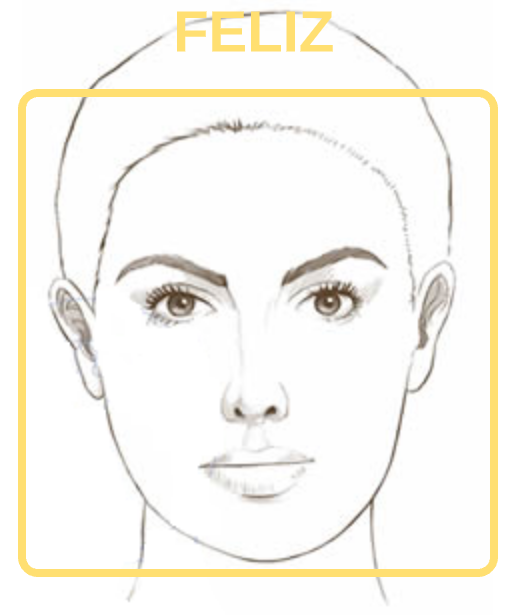 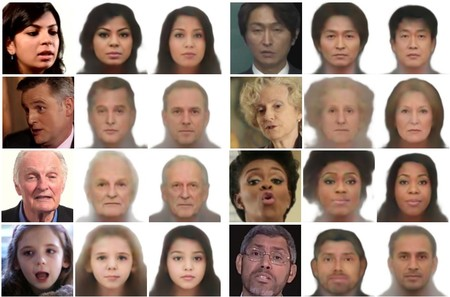 Justificación
Objetivos
Metodología
Desarrollo
Pruebas
Resultados
Conclusiones
Recomendaciones
Antecedentes
Problema
Fase Modelado
Creación de entornos virtuales
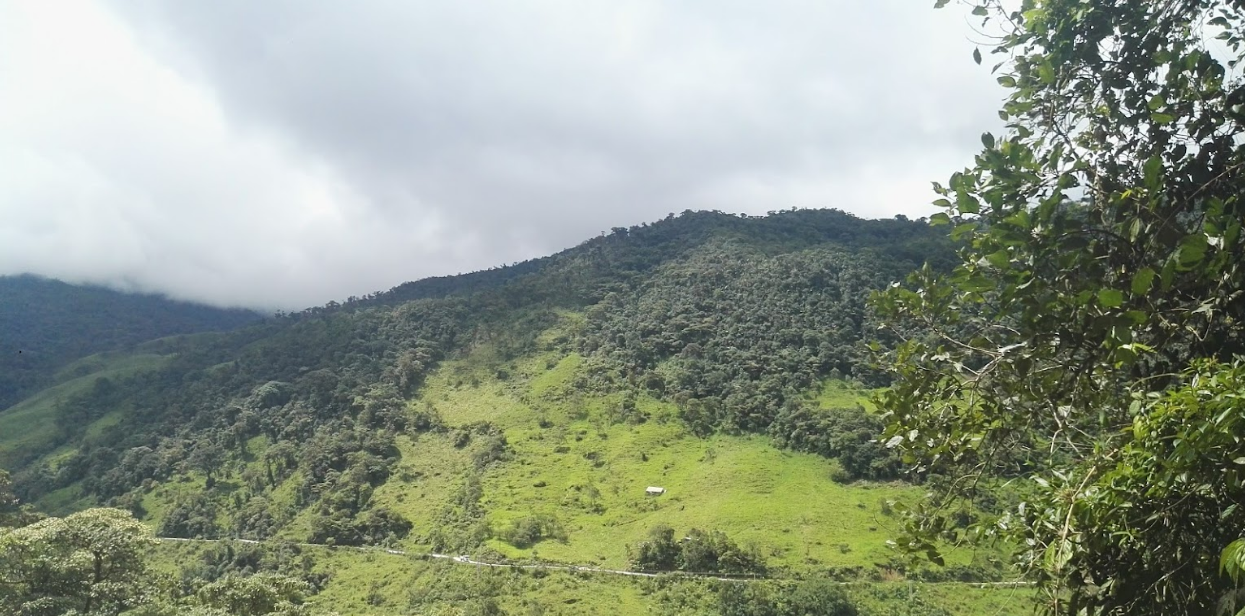 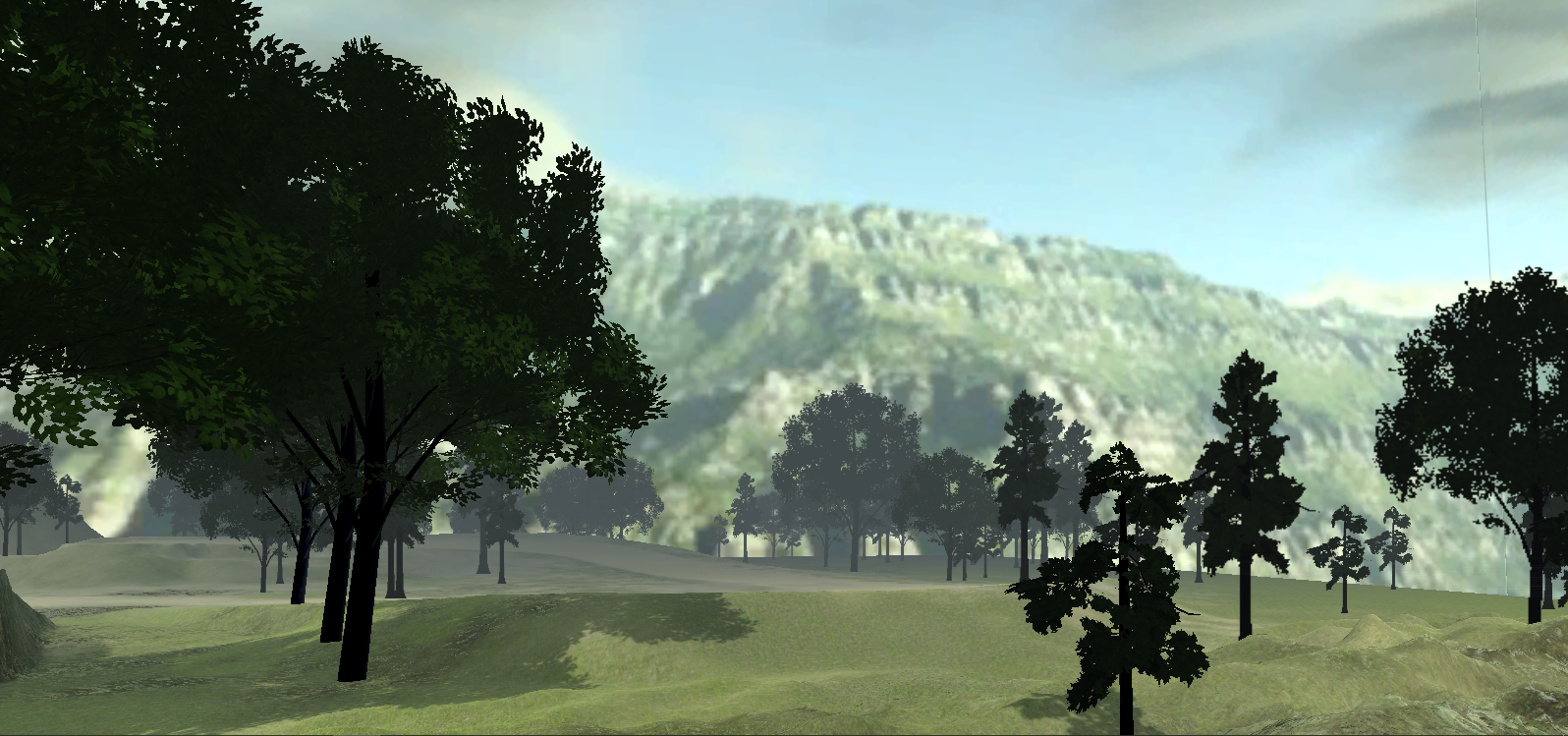 Entorno  modelado - Selva Amazónica
Imagen de referencia obtenida de Google Maps / Zamora Chinchipe
Justificación
Objetivos
Metodología
Desarrollo
Pruebas
Resultados
Conclusiones
Recomendaciones
Antecedentes
Problema
Fase Modelado
Creación de entornos virtuales
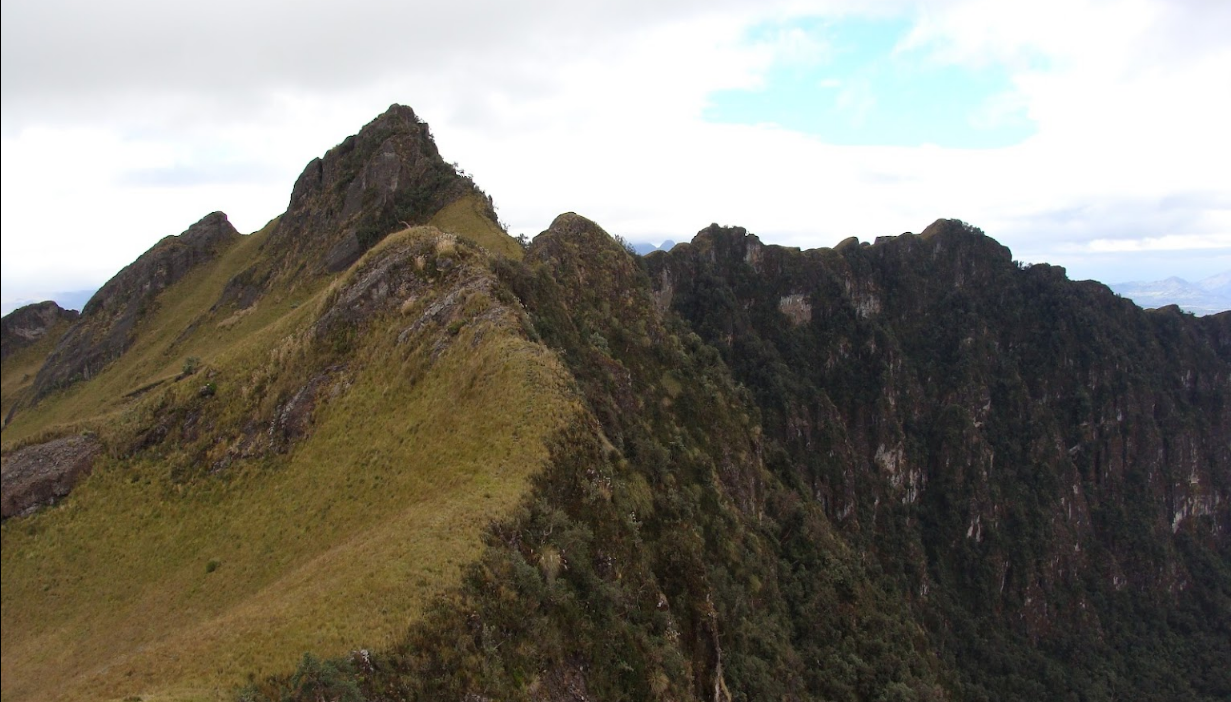 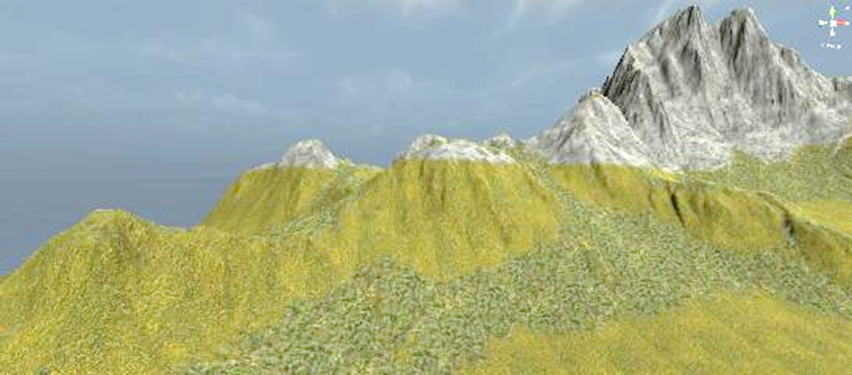 Entorno  modelado - Zona rural
Imagen de referencia obtenida de Google Maps / Pasochoa
Justificación
Objetivos
Metodología
Desarrollo
Pruebas
Resultados
Conclusiones
Recomendaciones
Antecedentes
Problema
Fase Modelado
Creación de entornos virtuales
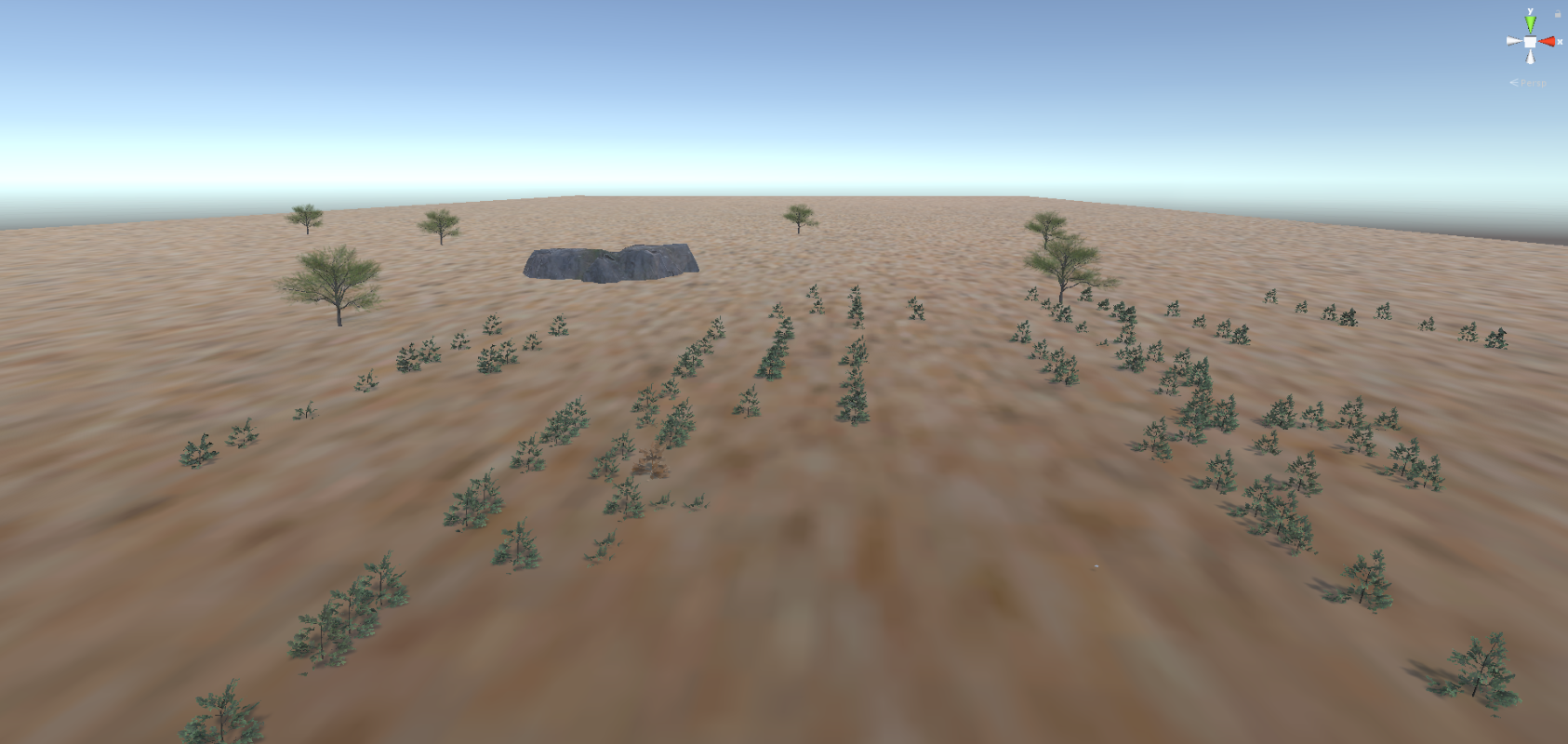 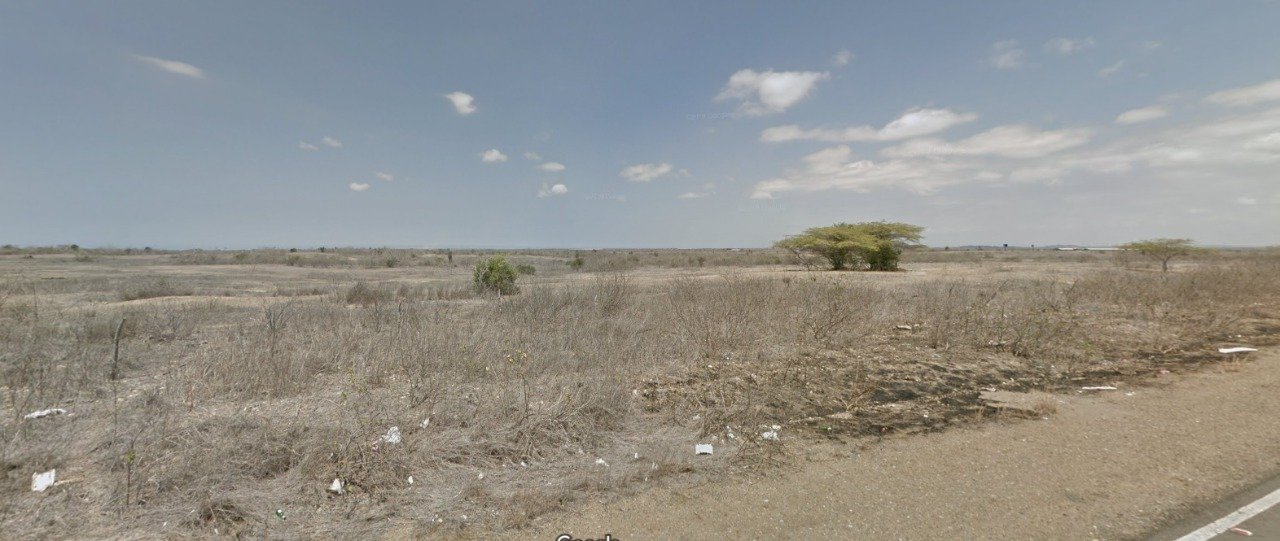 Entorno  modelado - Zona costera
Imagen de referencia obtenida de Google Maps / Santa Elena
Justificación
Objetivos
Metodología
Desarrollo
Pruebas
Resultados
Conclusiones
Recomendaciones
Antecedentes
Problema
Fase Modelado
Creación de entornos virtuales
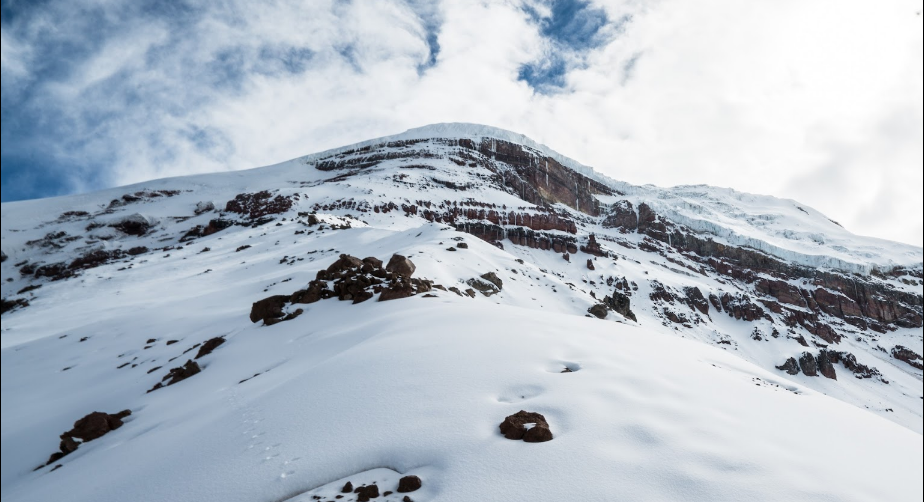 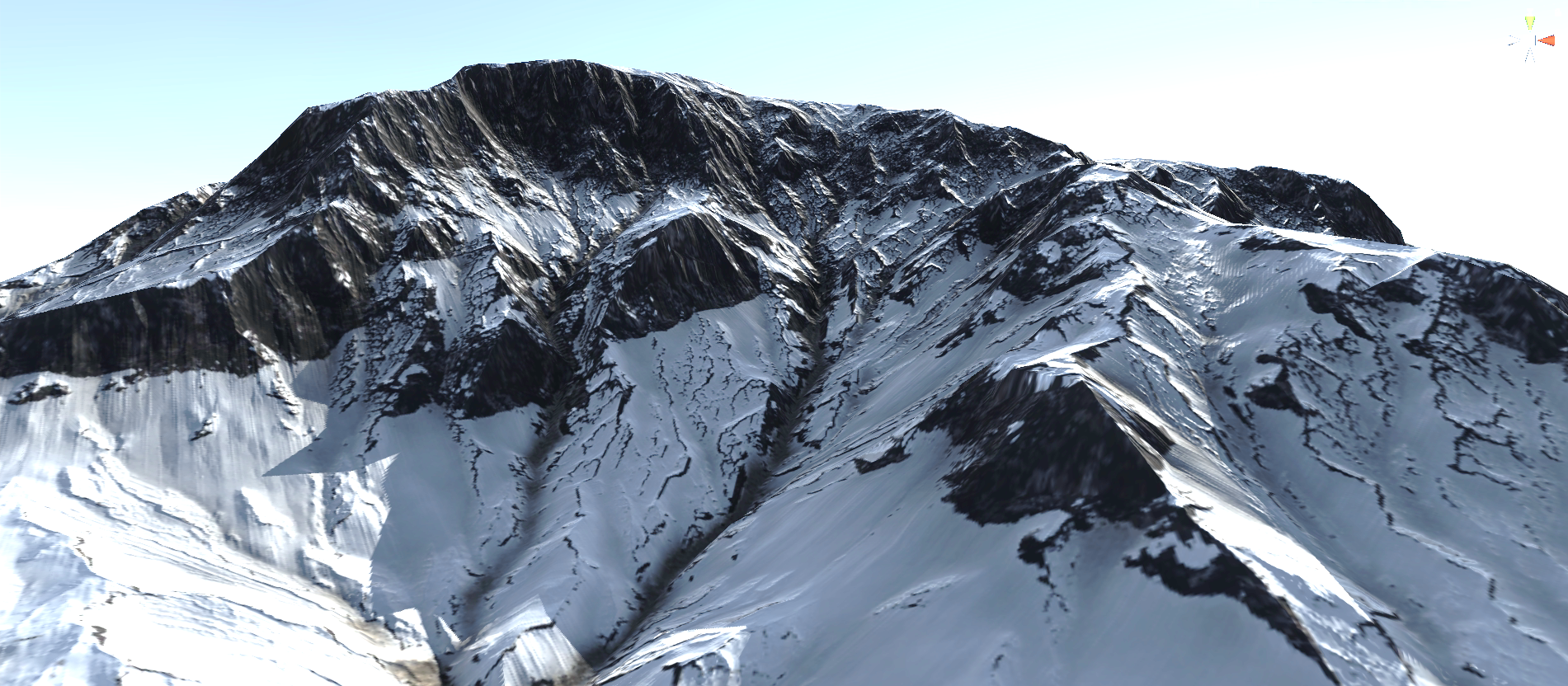 Entorno de modelado - Zona nevada
Imagen de referencia obtenida de Google Maps / Volcán Chimborazo
Justificación
Objetivos
Metodología
Desarrollo
Pruebas
Resultados
Conclusiones
Recomendaciones
Antecedentes
Problema
Fase Modelado
Modelado y texturizado de objetos en 3D
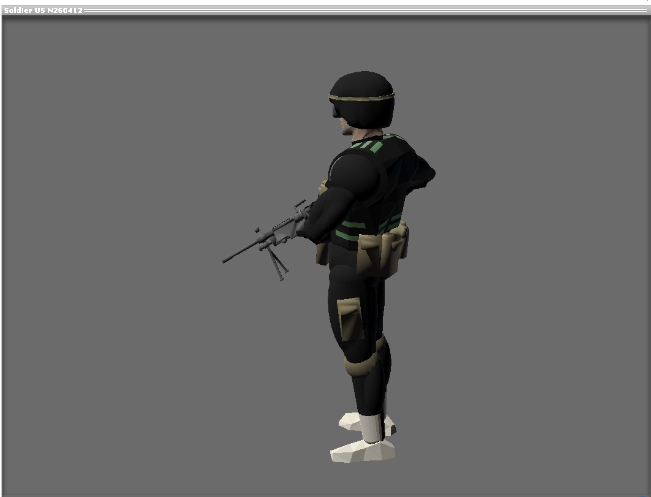 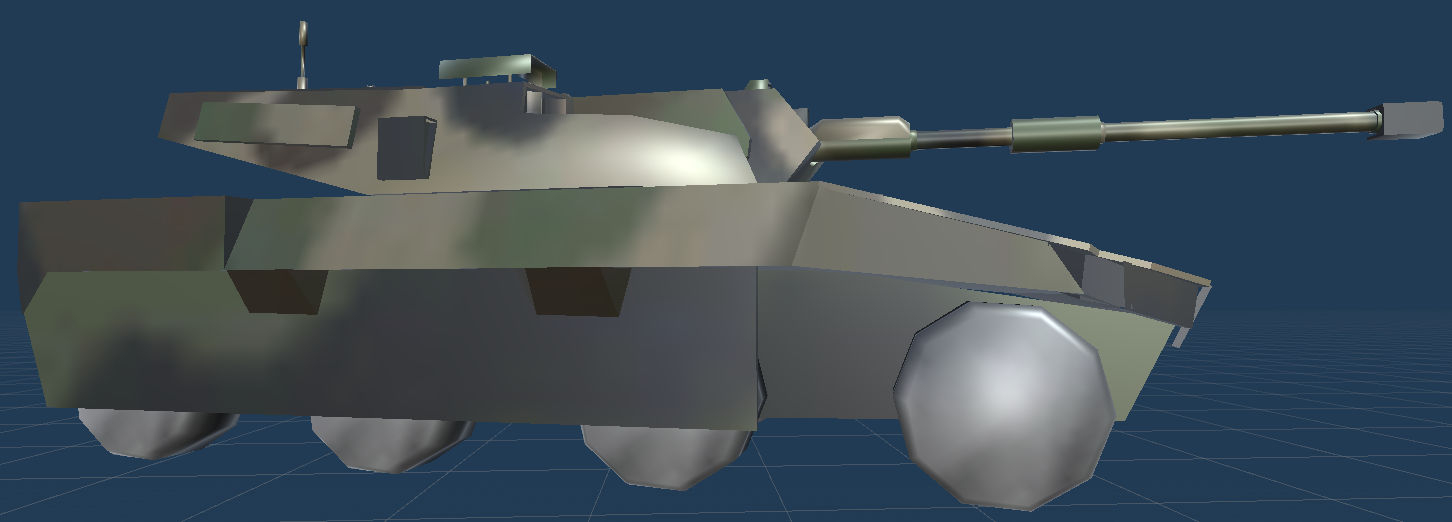 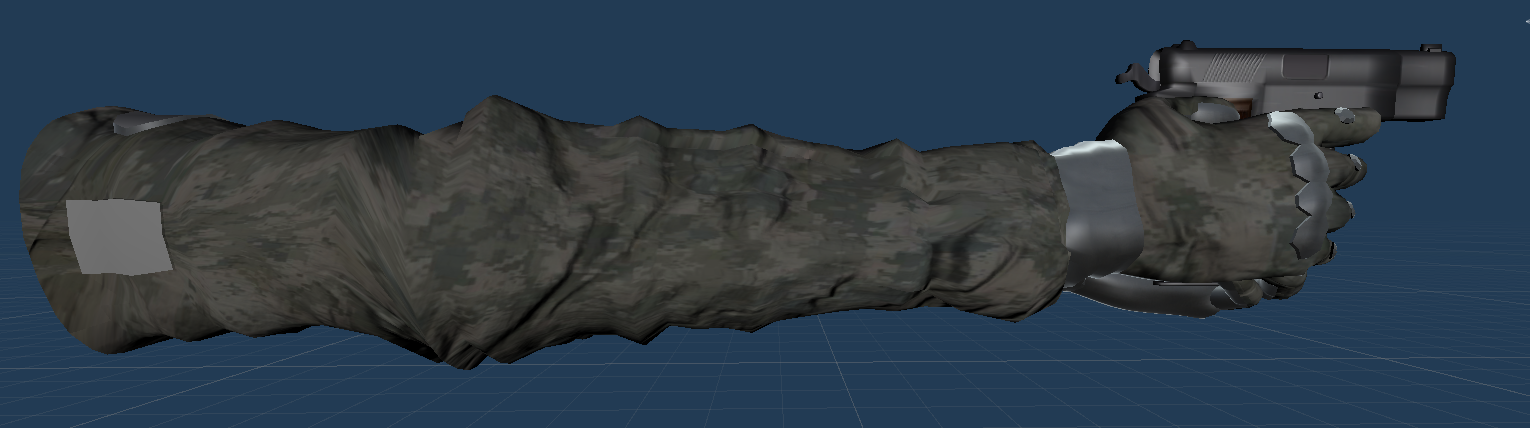 Avatar de soldado
Modelado de brazos con pistola
Tanque
Justificación
Objetivos
Metodología
Desarrollo
Pruebas
Resultados
Conclusiones
Recomendaciones
Antecedentes
Problema
Fase Modelado
Modelado y texturizado de objetos en 3D
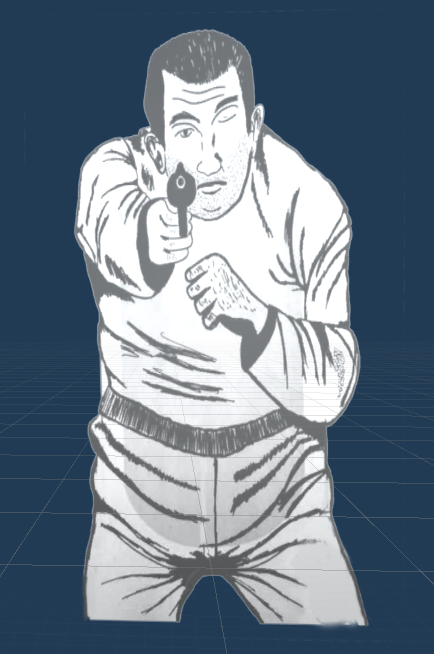 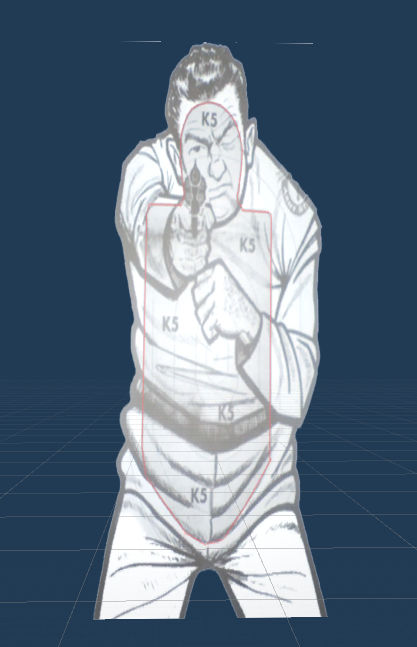 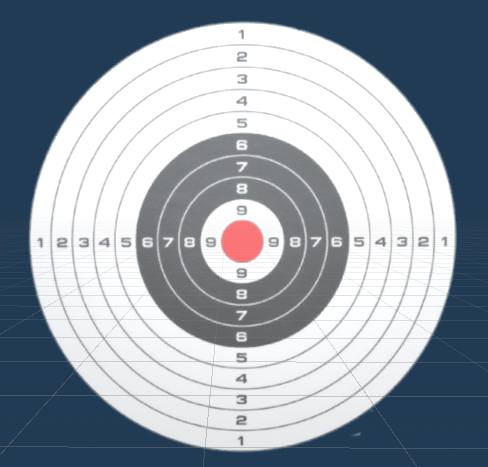 Diana de precisión
Silueta de persona
Silueta de persona dentro de botella
Justificación
Objetivos
Metodología
Desarrollo
Pruebas
Resultados
Conclusiones
Recomendaciones
Antecedentes
Problema
Fase Ensamblado
Integración de componentes
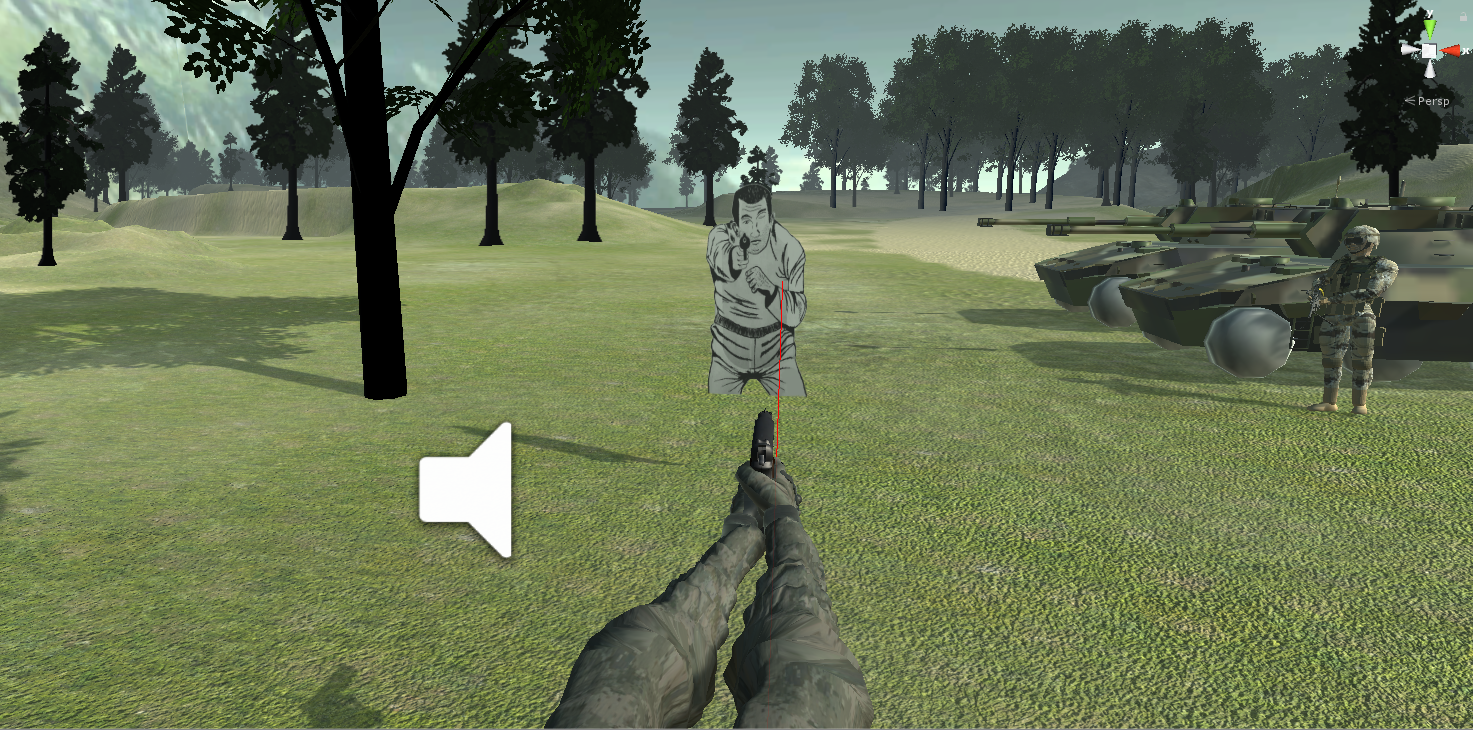 Integración de objetos 3D con el escenario selva amazónica
Justificación
Objetivos
Metodología
Desarrollo
Pruebas
Resultados
Conclusiones
Recomendaciones
Antecedentes
Problema
Fase Ensamblado
Integración de componentes
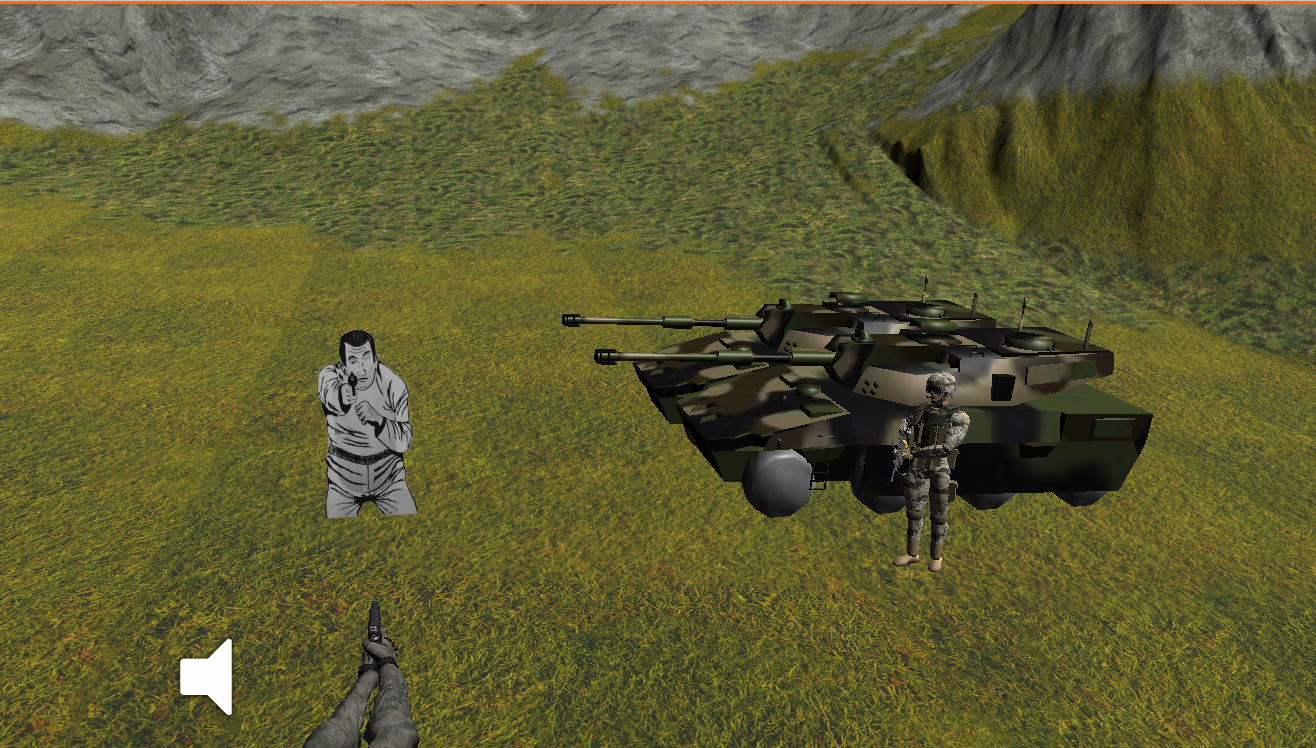 Integración de objetos 3D con el escenario zona rural
Justificación
Objetivos
Metodología
Desarrollo
Pruebas
Resultados
Conclusiones
Recomendaciones
Antecedentes
Problema
Fase Ensamblado
Integración de componentes
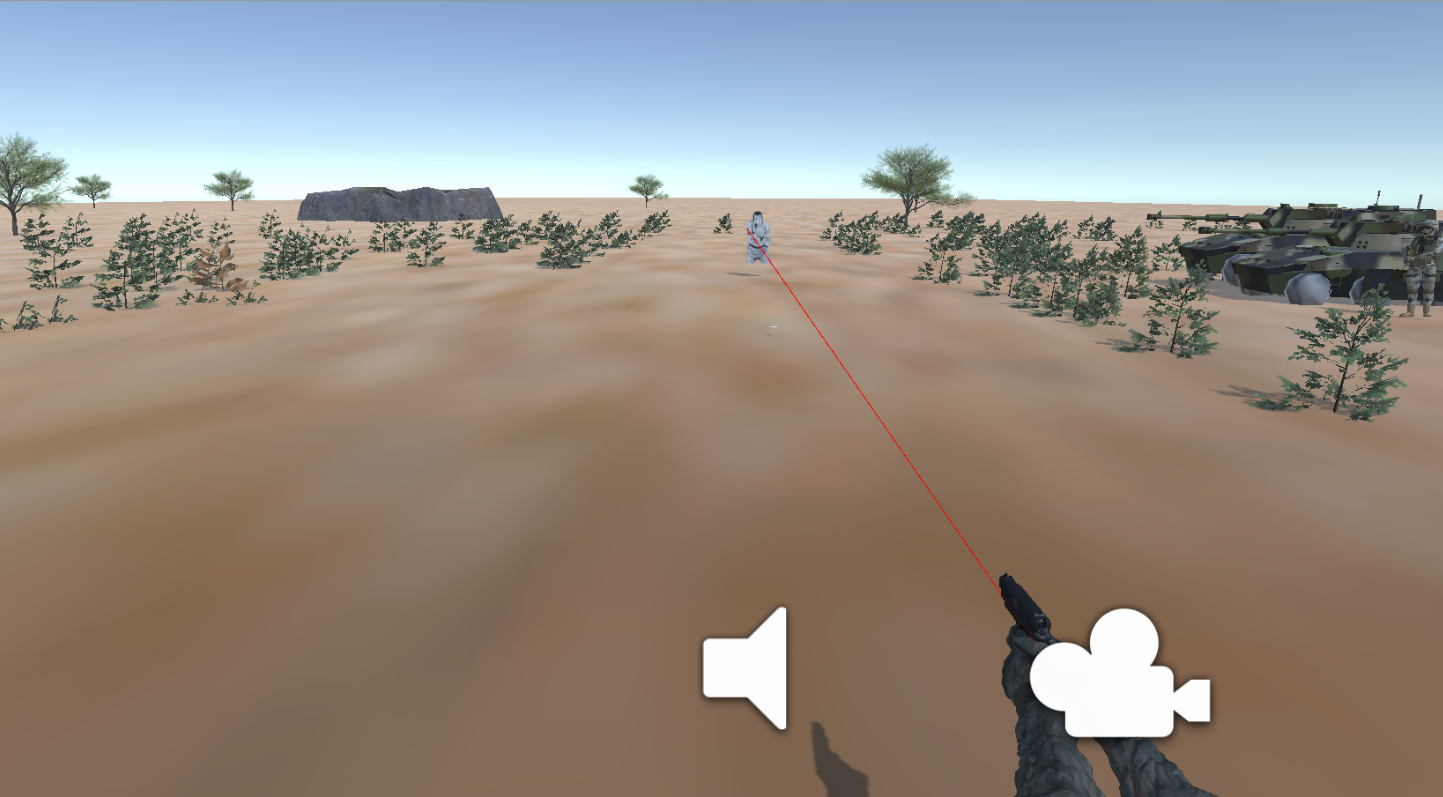 Integración de objetos 3D con el escenario zona costera
Justificación
Objetivos
Metodología
Desarrollo
Pruebas
Resultados
Conclusiones
Recomendaciones
Antecedentes
Problema
Fase Ensamblado
Integración de componentes
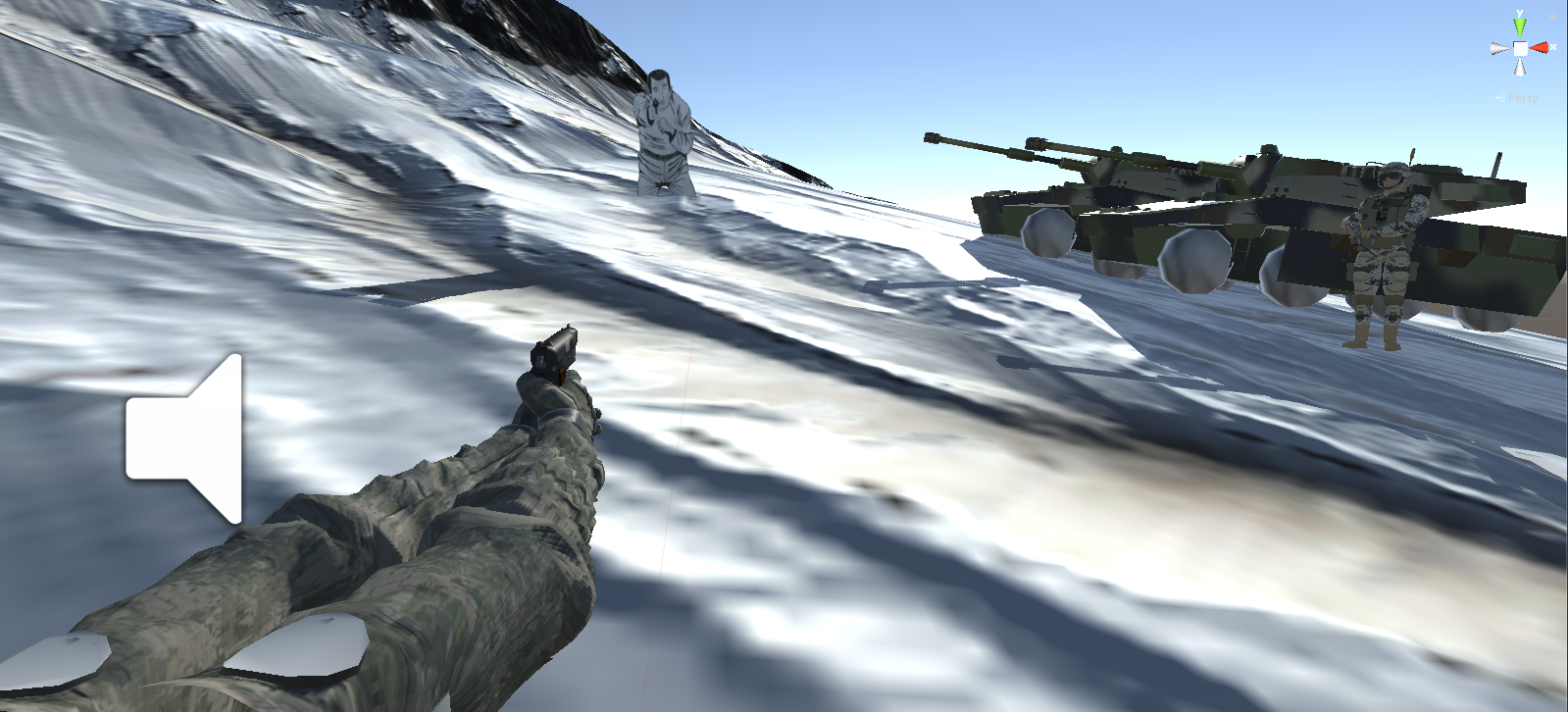 Integración de objetos 3D con el escenario zona nevada
Justificación
Objetivos
Metodología
Desarrollo
Pruebas
Resultados
Conclusiones
Recomendaciones
Antecedentes
Problema
Fase Ensamblado
Integración de componentes
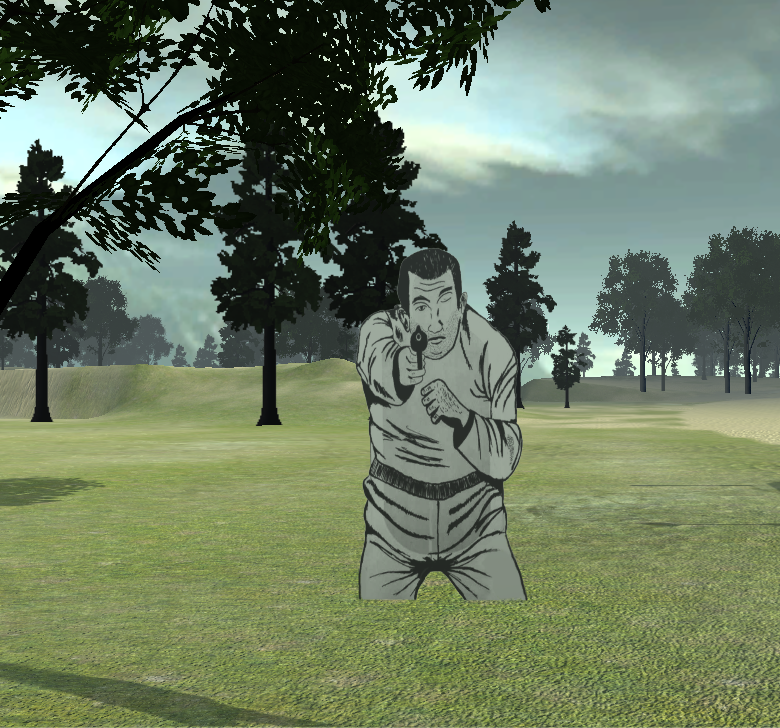 Silueta de persona integrado con escenario de selva amazónica
Justificación
Objetivos
Metodología
Desarrollo
Pruebas
Resultados
Conclusiones
Recomendaciones
Antecedentes
Problema
Fase Ensamblado
Integración de componentes
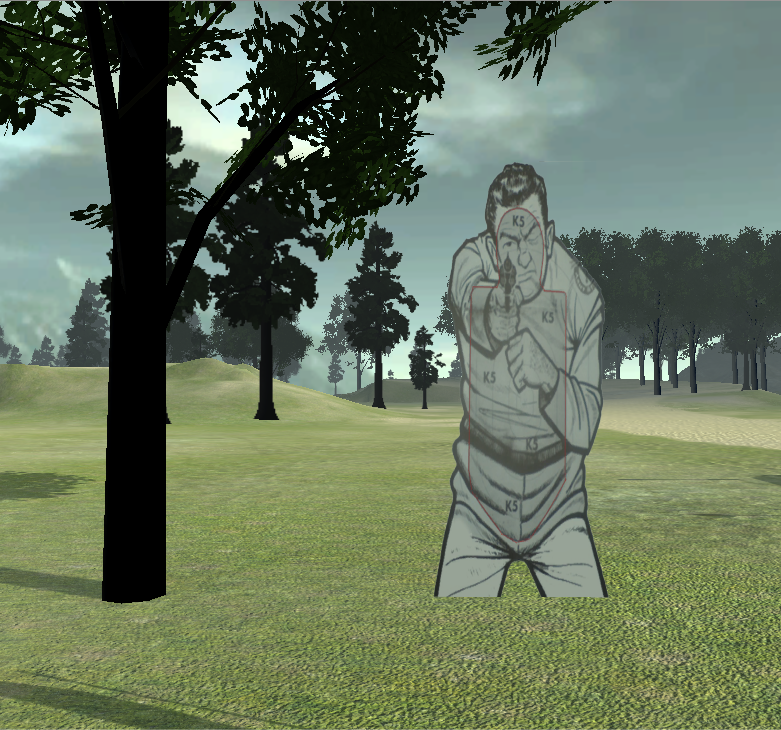 Silueta de persona dentro de botella integrado con escenario de selva amazónica
Justificación
Objetivos
Metodología
Desarrollo
Pruebas
Resultados
Conclusiones
Recomendaciones
Antecedentes
Problema
Fase Ensamblado
Integración de componentes
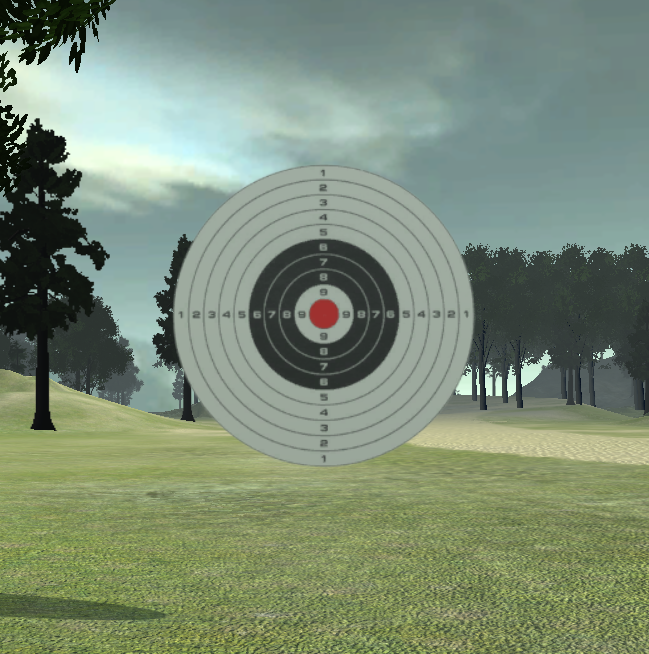 Diana de precisión integrado con escenario de selva amazónica
Justificación
Objetivos
Metodología
Desarrollo
Pruebas
Resultados
Conclusiones
Recomendaciones
Antecedentes
Problema
Fase Ensamblado
Integración de componentes
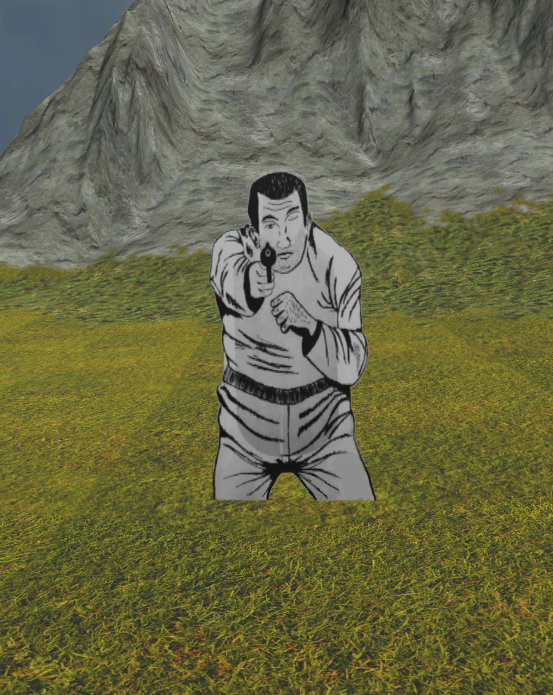 Silueta de persona integrada con zona rural
Justificación
Objetivos
Metodología
Desarrollo
Pruebas
Resultados
Conclusiones
Recomendaciones
Antecedentes
Problema
Fase Ensamblado
Integración de componentes
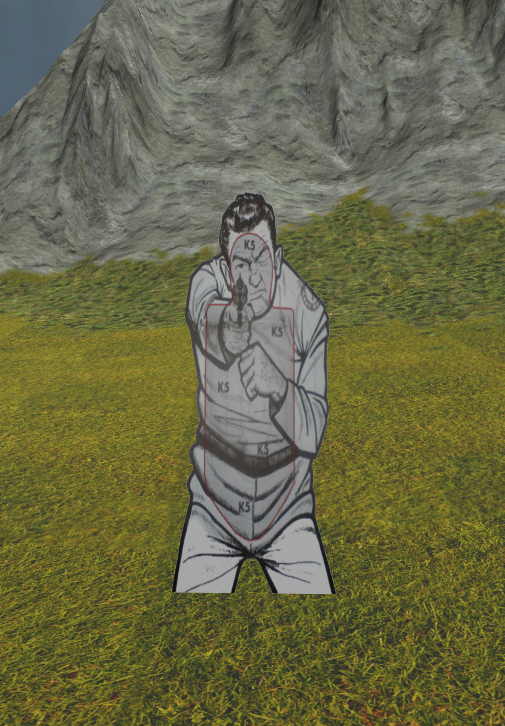 Silueta de persona dentro de botella integrada con zona rural
Justificación
Objetivos
Metodología
Desarrollo
Pruebas
Resultados
Conclusiones
Recomendaciones
Antecedentes
Problema
Fase Ensamblado
Integración de componentes
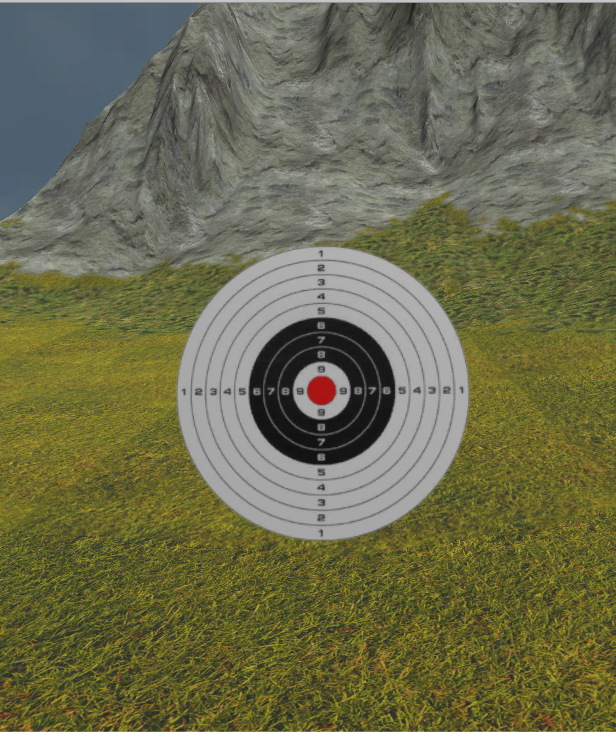 Diana de precisión de botella integrado con zona rural
Justificación
Objetivos
Metodología
Desarrollo
Pruebas
Resultados
Conclusiones
Recomendaciones
Antecedentes
Problema
Fase Ensamblado
Integración de componentes
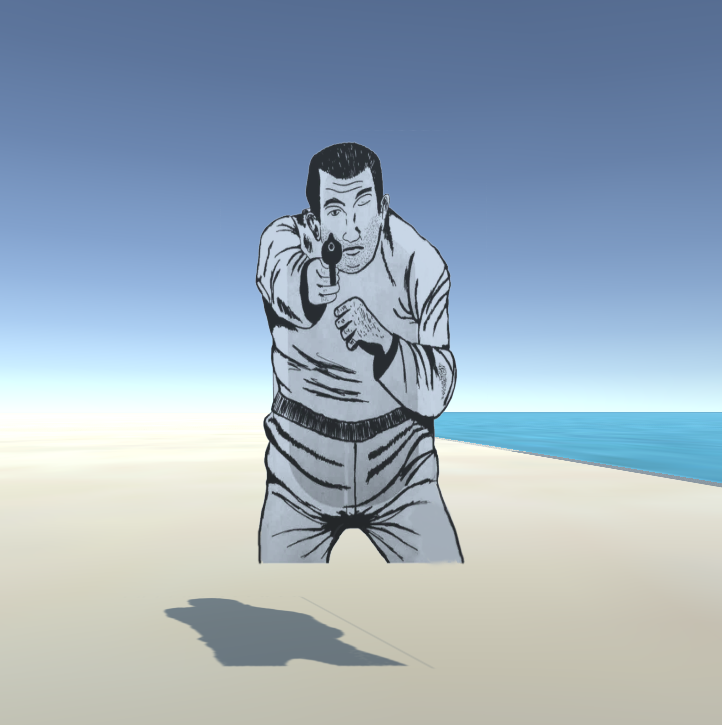 Silueta de persona integrada con zona costera
Justificación
Objetivos
Metodología
Desarrollo
Pruebas
Resultados
Conclusiones
Recomendaciones
Antecedentes
Problema
Fase Ensamblado
Integración de componentes
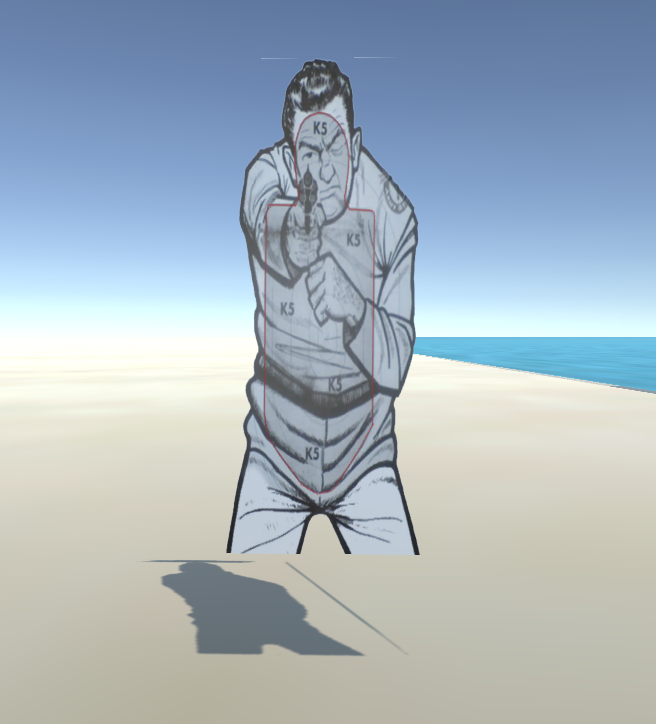 Silueta de persona dentro de botella integrada con escenario de zona costera
Justificación
Objetivos
Metodología
Desarrollo
Pruebas
Resultados
Conclusiones
Recomendaciones
Antecedentes
Problema
Fase Ensamblado
Integración de componentes
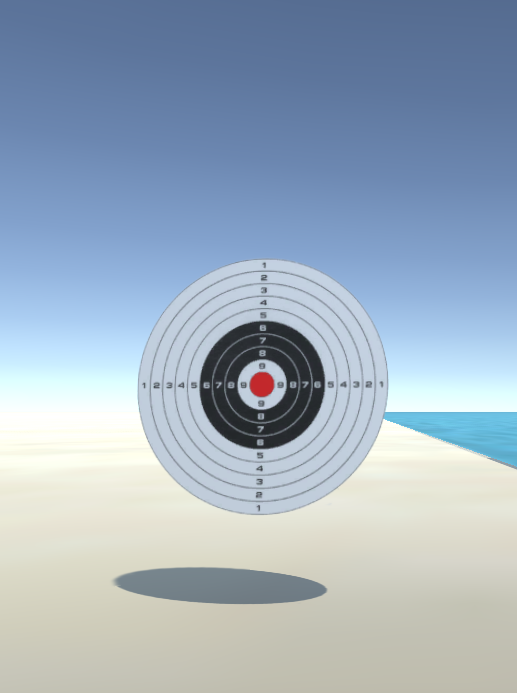 Diana de precisión integrada con escenario de zona costera
Justificación
Objetivos
Metodología
Desarrollo
Pruebas
Resultados
Conclusiones
Recomendaciones
Antecedentes
Problema
Fase Ensamblado
Integración de componentes
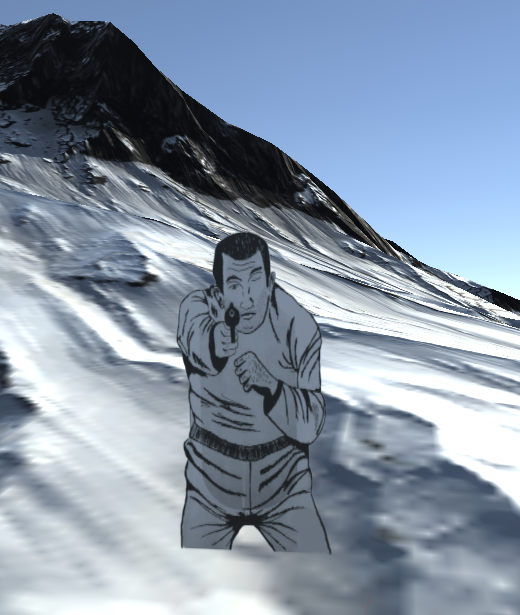 Silueta de persona integrada con zona nevada
Justificación
Objetivos
Metodología
Desarrollo
Pruebas
Resultados
Conclusiones
Recomendaciones
Antecedentes
Problema
Fase Ensamblado
Integración de componentes
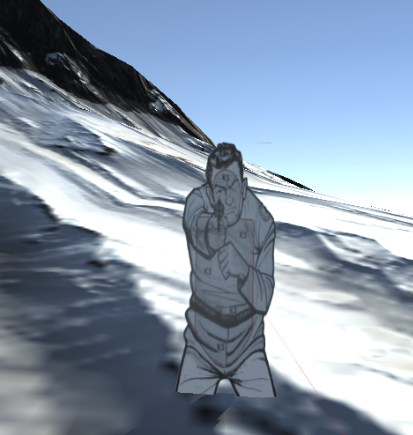 Silueta de persona dentro de botella integrado con zona nevada
Justificación
Objetivos
Metodología
Desarrollo
Pruebas
Resultados
Conclusiones
Recomendaciones
Antecedentes
Problema
Fase Ensamblado
Integración de componentes
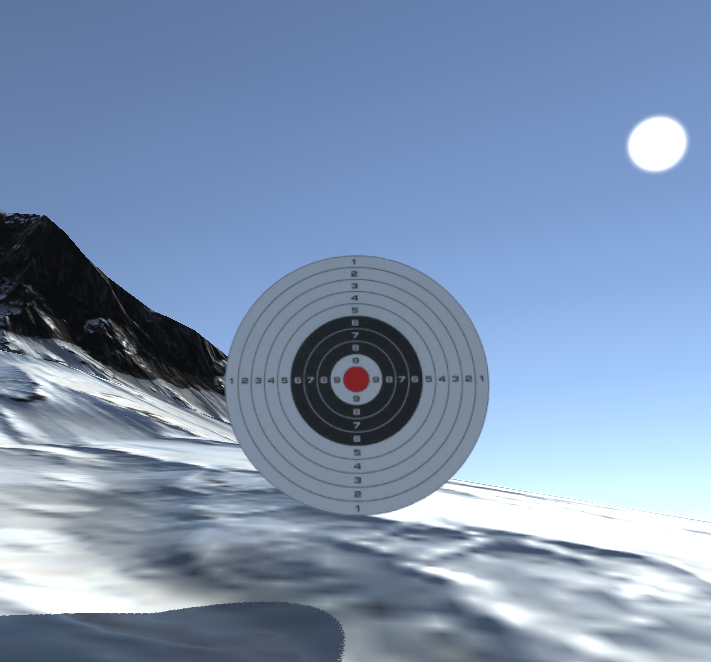 Diana de precisión integrado con zona nevada
Justificación
Objetivos
Metodología
Desarrollo
Pruebas
Resultados
Conclusiones
Recomendaciones
Antecedentes
Problema
Fase Ensamblado
Módulo de Gestión
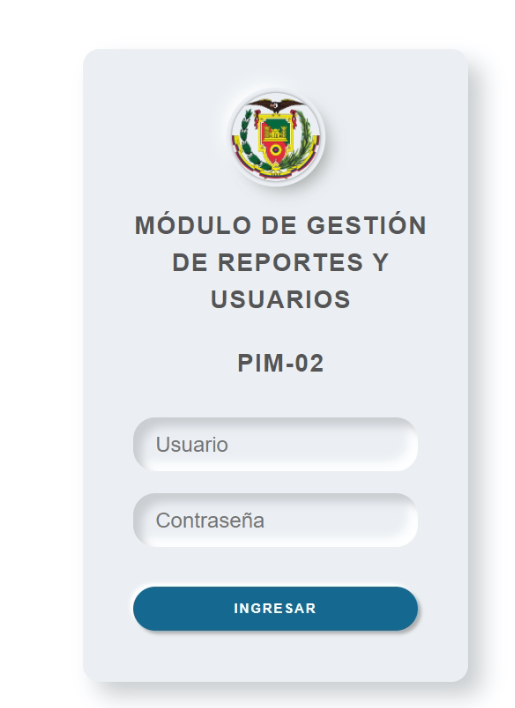 Menú de gestión y reportes
Usuario / contraseña
Administrador o entrenador
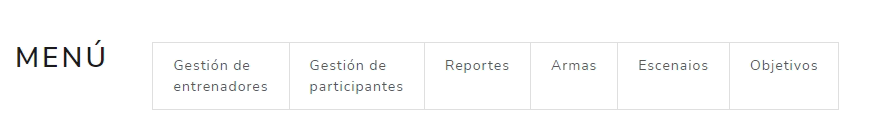 Justificación
Objetivos
Metodología
Desarrollo
Pruebas
Resultados
Conclusiones
Recomendaciones
Antecedentes
Problema
[Speaker Notes: MENÚ PRINCIPAL]
Fase Ensamblado
Registro de Participantes
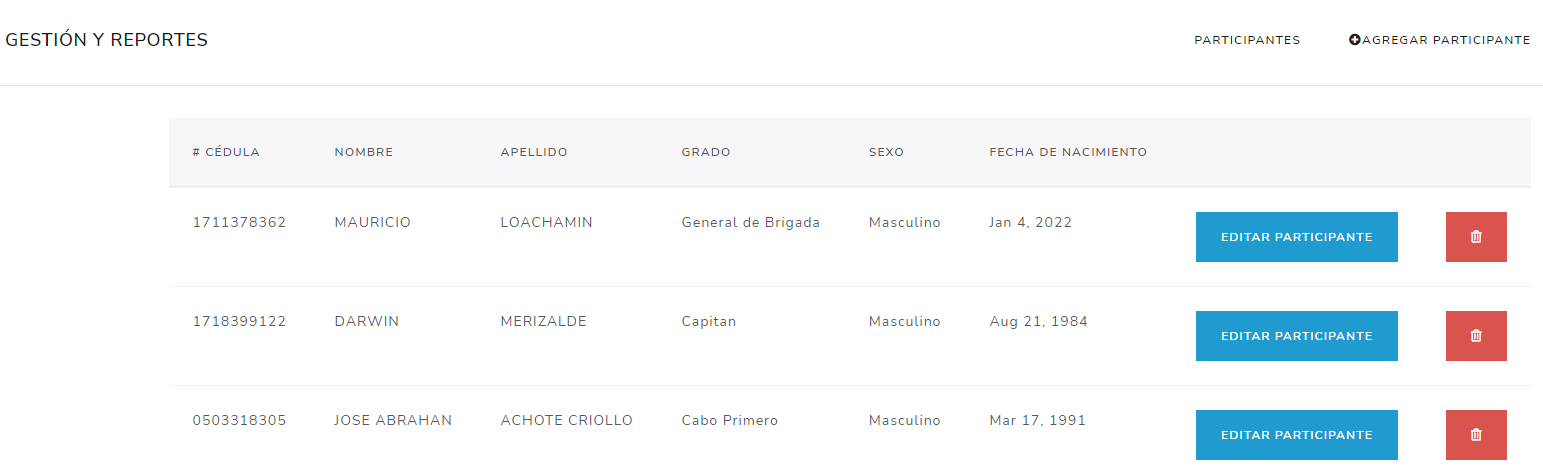 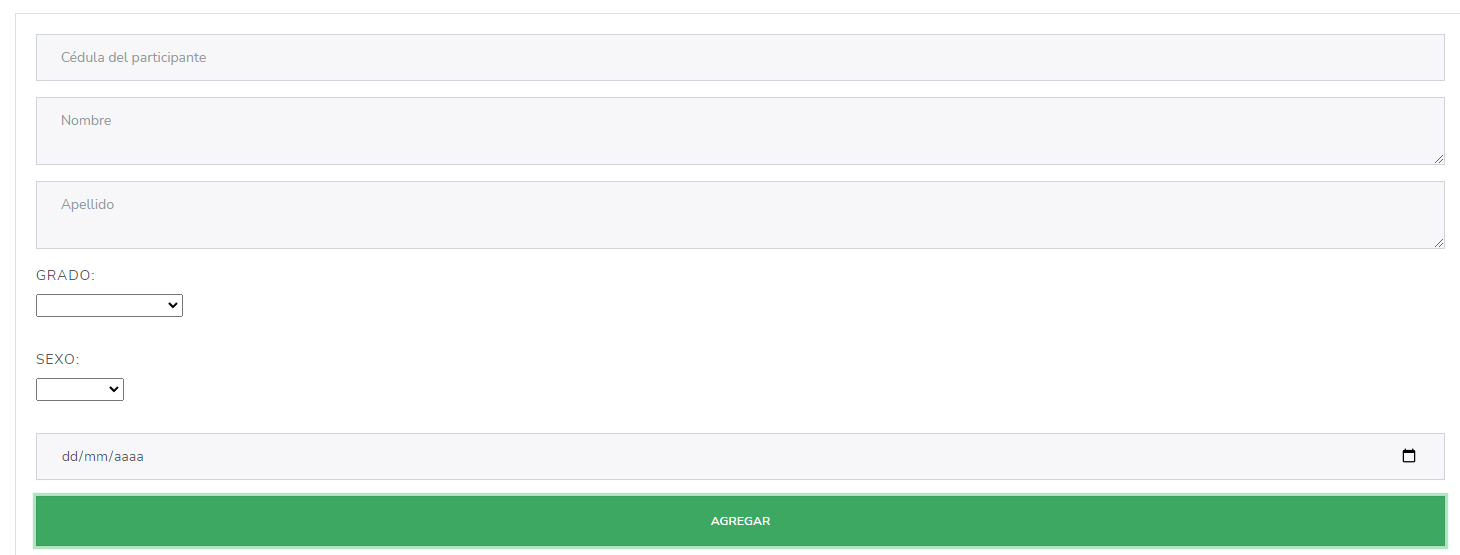 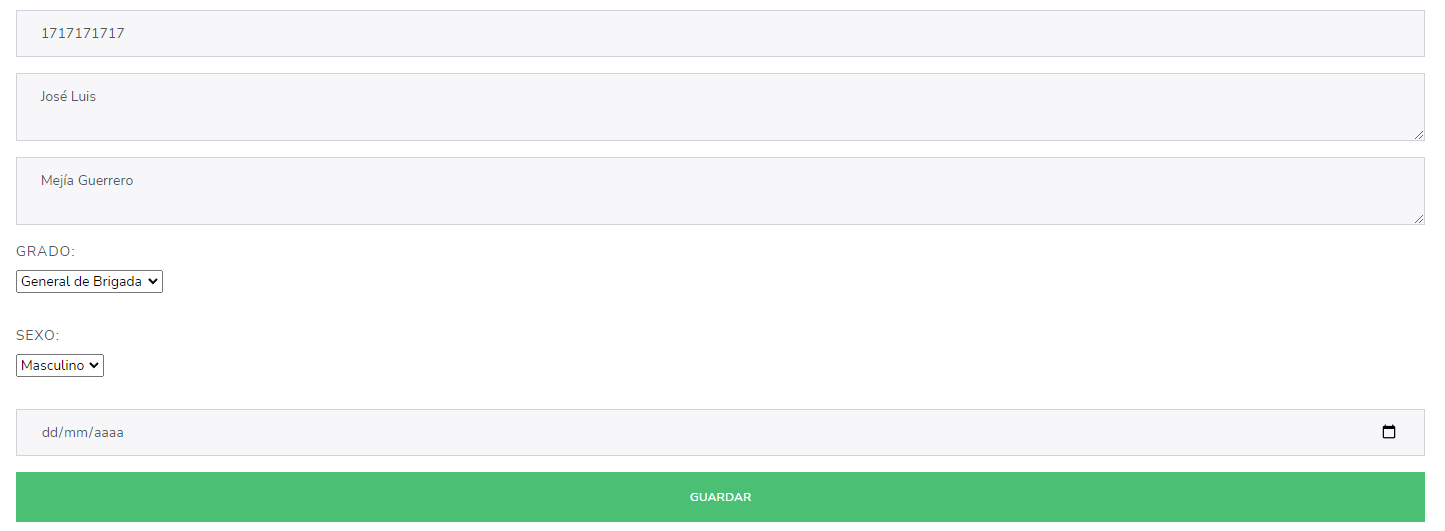 Justificación
Objetivos
Metodología
Desarrollo
Pruebas
Resultados
Conclusiones
Recomendaciones
Antecedentes
Problema
Fase Ensamblado
Gestión de objetos del entrenamiento
Gestión de objetivos
Gestión de escenarios
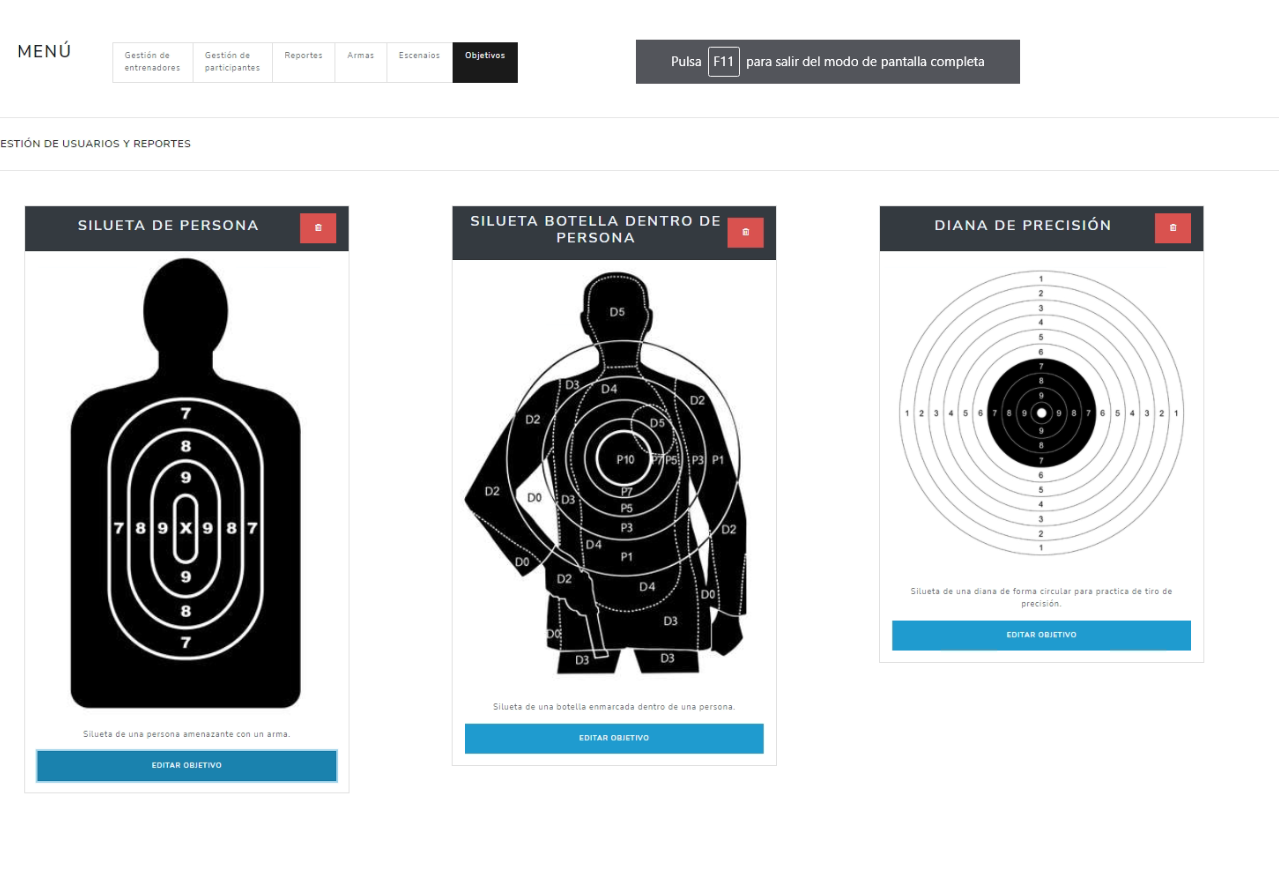 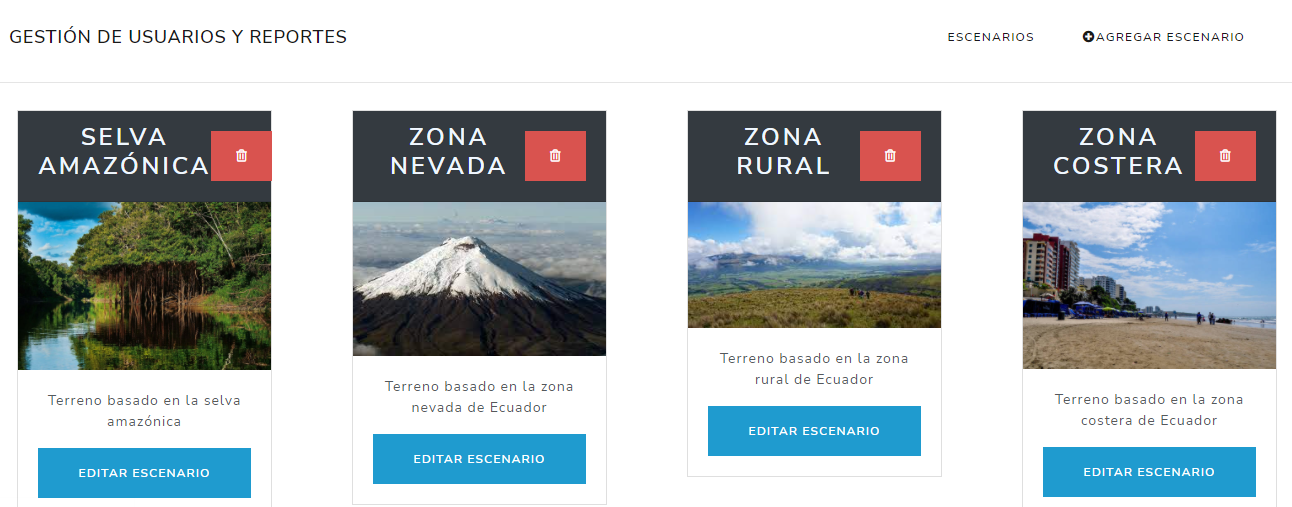 Justificación
Objetivos
Metodología
Desarrollo
Pruebas
Resultados
Conclusiones
Recomendaciones
Antecedentes
Problema
Fase Ensamblado
Módulo de Entrenamiento
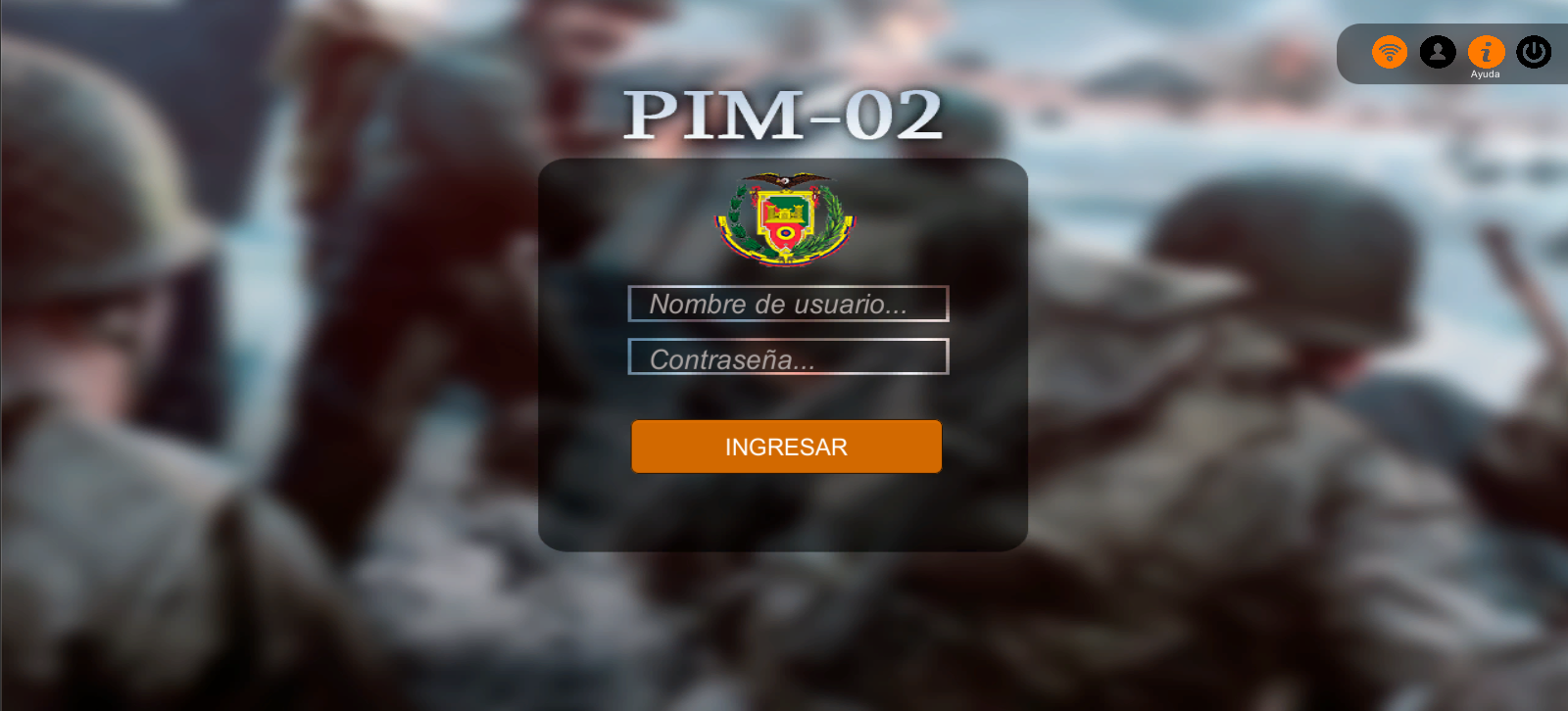 Inicio de sesión configuración de entrenamiento
Justificación
Objetivos
Metodología
Desarrollo
Pruebas
Resultados
Conclusiones
Recomendaciones
Antecedentes
Problema
[Speaker Notes: MENÚ PRINCIPAL]
Fase Ensamblado
Módulo de Entrenamiento
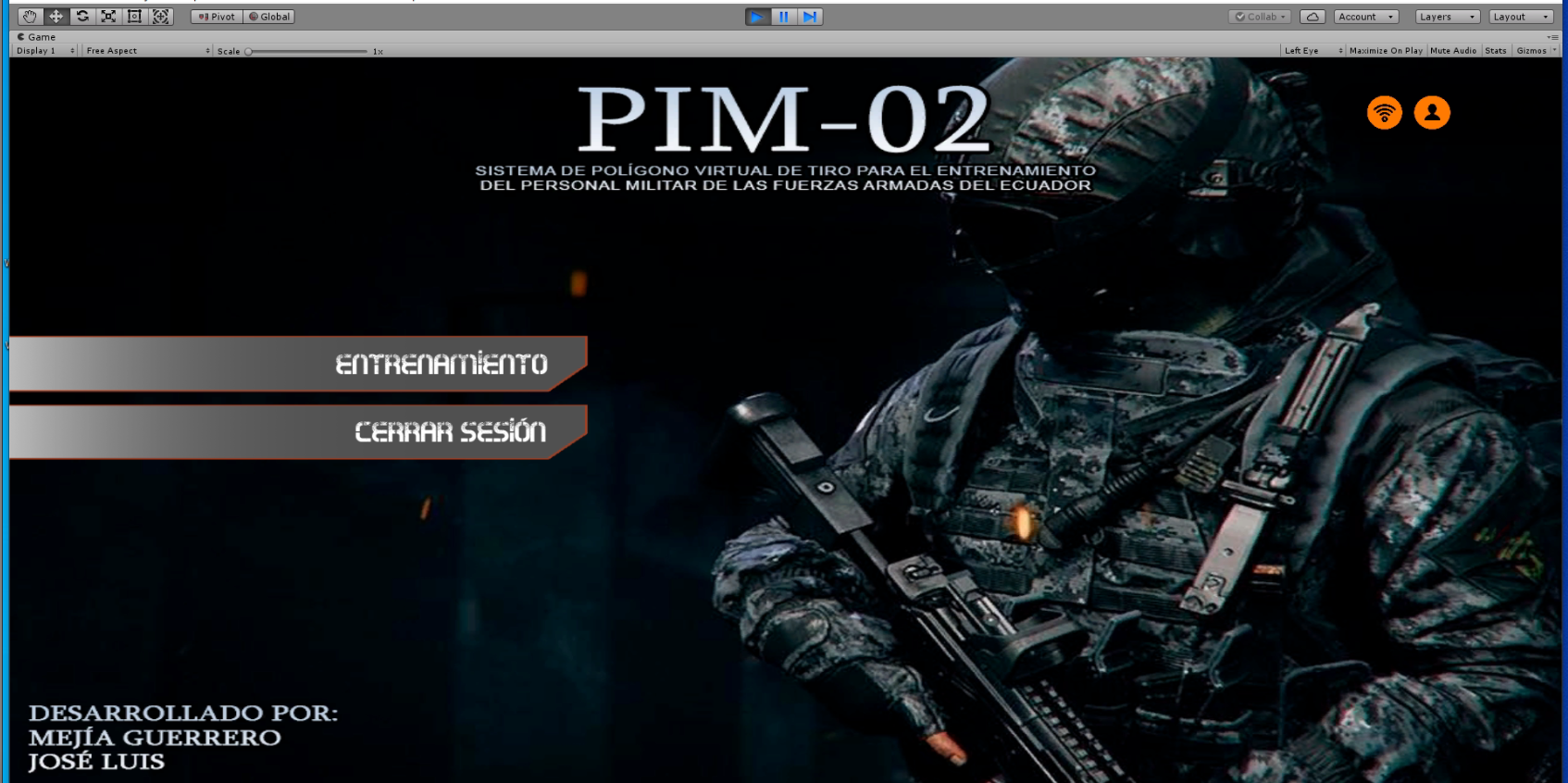 Menú principal configuración de entrenamiento
Justificación
Objetivos
Metodología
Desarrollo
Pruebas
Resultados
Conclusiones
Recomendaciones
Antecedentes
Problema
[Speaker Notes: MENÚ PRINCIPAL]
Fase Ensamblado
Selección del participante
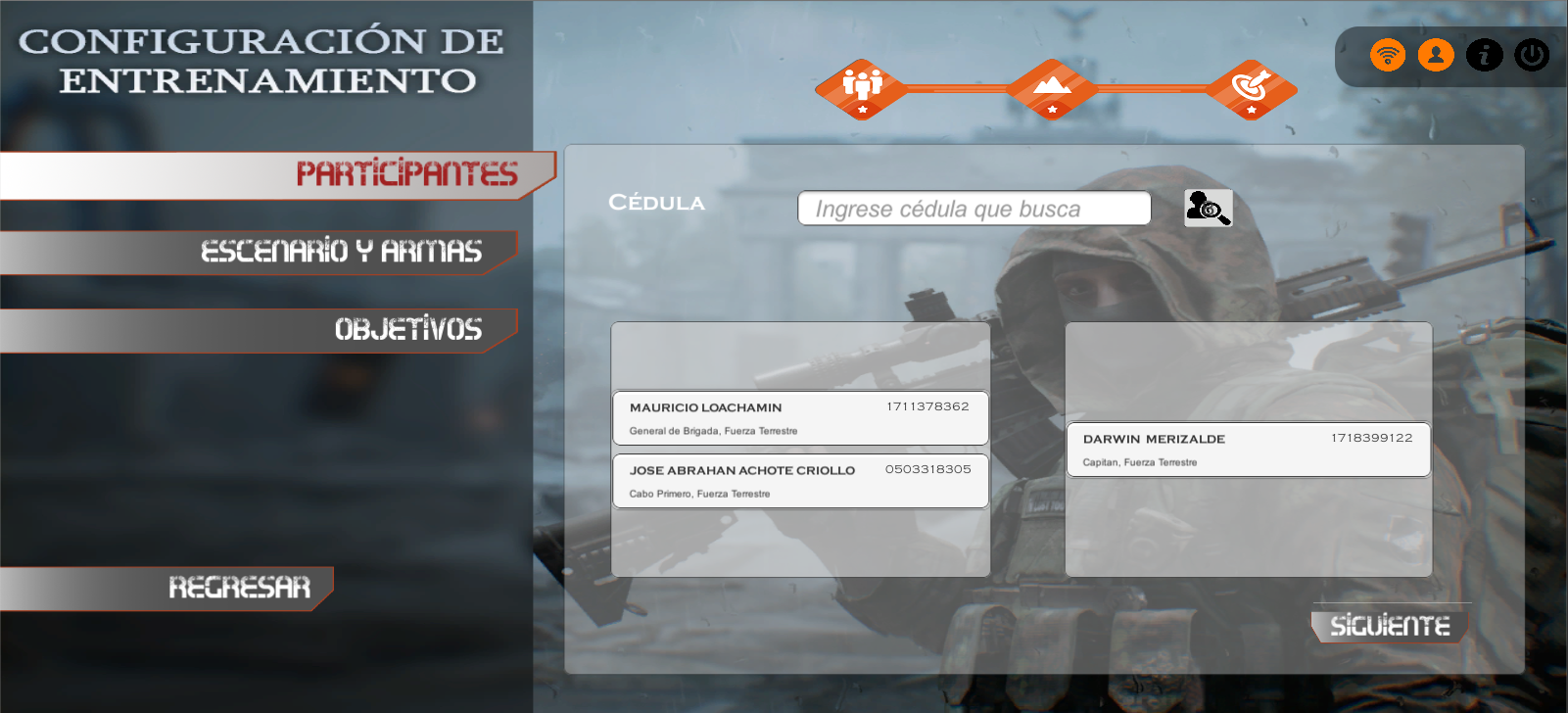 Opción configuración de participantes
Justificación
Objetivos
Metodología
Desarrollo
Pruebas
Resultados
Conclusiones
Recomendaciones
Antecedentes
Problema
Fase Ensamblado
Configuración del entrenamiento
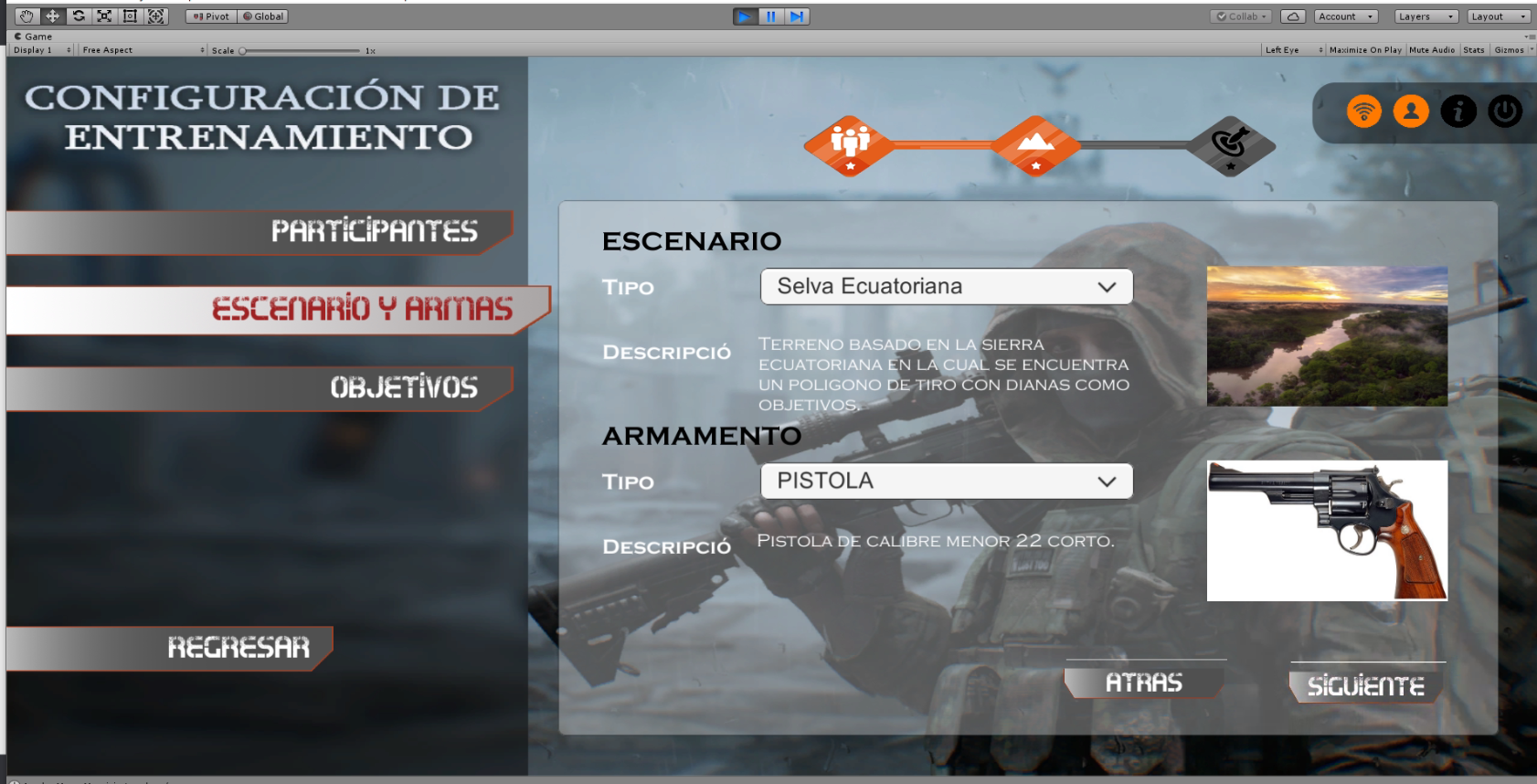 Opción configuración de escenario y armas
Justificación
Objetivos
Metodología
Desarrollo
Pruebas
Resultados
Conclusiones
Recomendaciones
Antecedentes
Problema
Fase Ensamblado
Configuración del entrenamiento
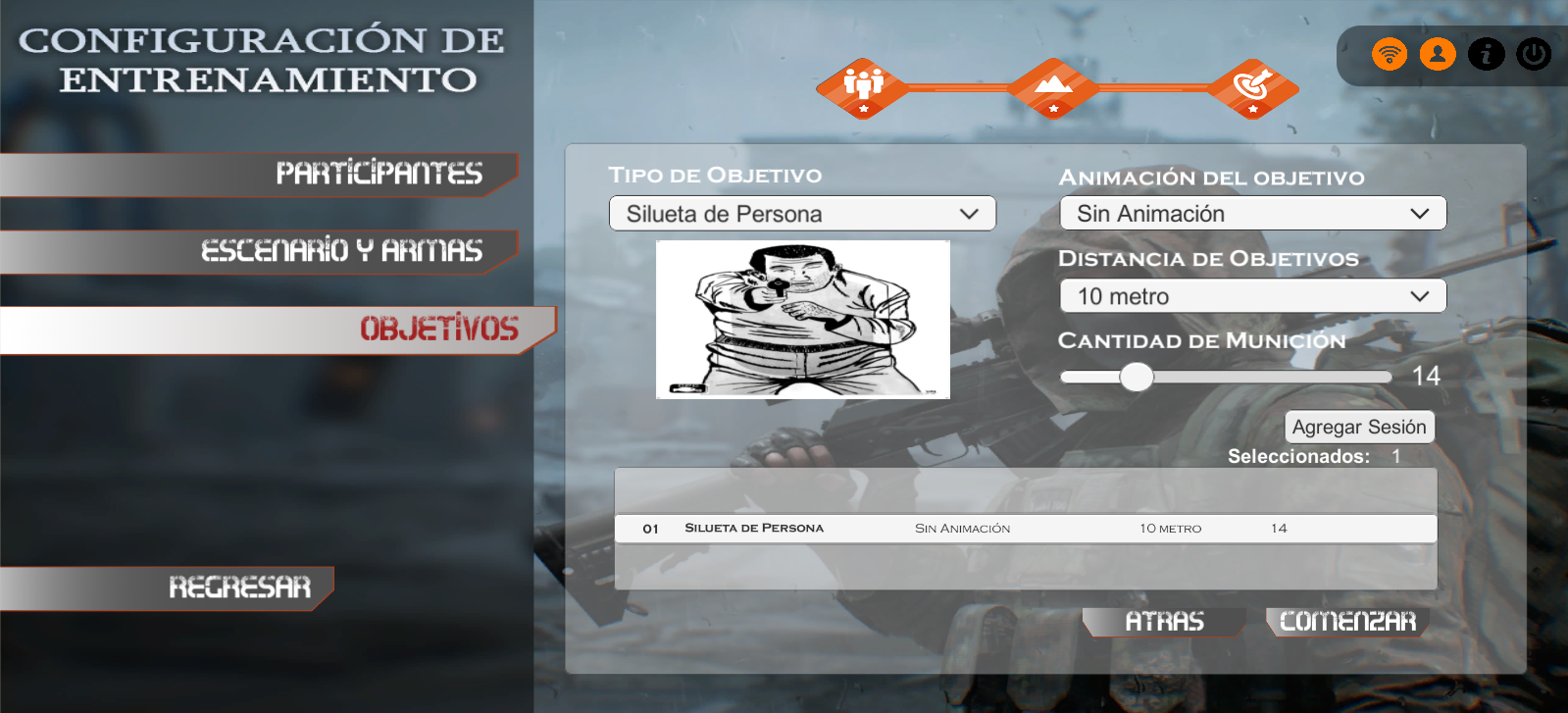 Opción de configuración de objetivos
Justificación
Objetivos
Metodología
Desarrollo
Pruebas
Resultados
Conclusiones
Recomendaciones
Antecedentes
Problema
Fase Ensamblado
Reconocimiento de emociones
Localización de la cara, tamaño y posición
Detección de la cara
Acondicionamiento y normalización
Adquisición de la imagen
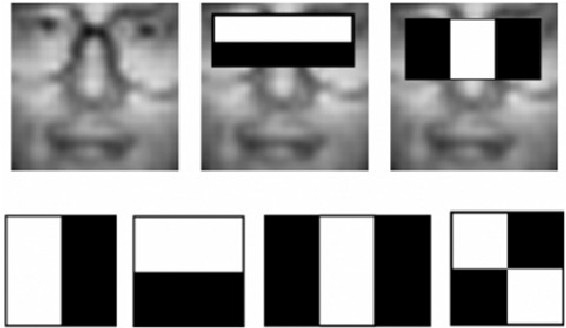 cara alineada
Extracción de características
Detección de emociones
Algoritmo de reconocimiento
Justificación
Objetivos
Metodología
Desarrollo
Pruebas
Resultados
Conclusiones
Recomendaciones
Antecedentes
Problema
Fase Ensamblado
Módulo de Reportes
Estructura para gestionar y listar reportes
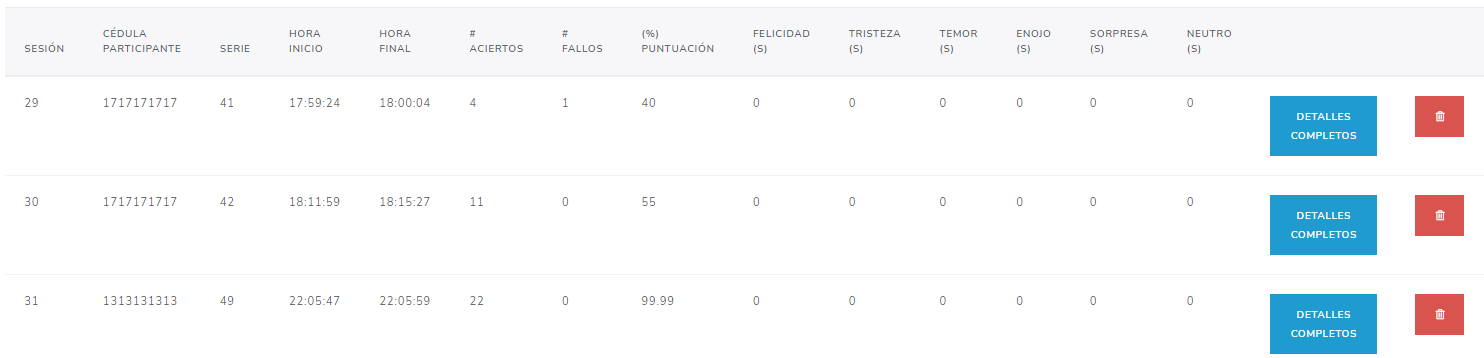 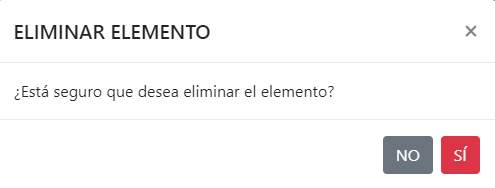 Justificación
Objetivos
Metodología
Desarrollo
Pruebas
Resultados
Conclusiones
Recomendaciones
Antecedentes
Problema
Fase Ensamblado
Módulo de Reportes
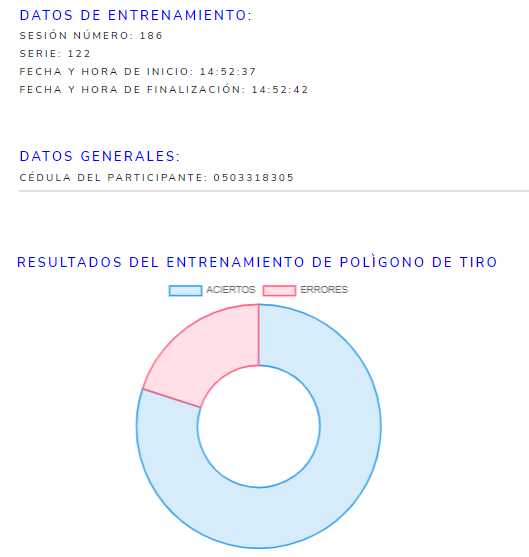 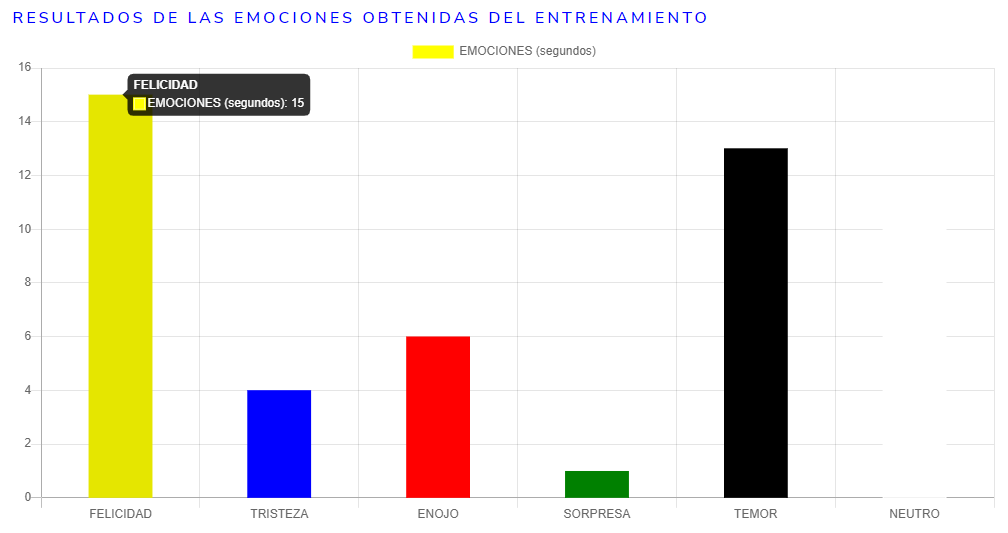 Justificación
Objetivos
Metodología
Desarrollo
Pruebas
Resultados
Conclusiones
Recomendaciones
Antecedentes
Problema
Fase de Optimización
Se afinaron características de los objetos 3D y de los entornos virtuales de acuerdo a las recomendaciones realizadas por los especialistas.

Se realizaron ajustes en las interfaces de cada módulo para cumplir los requerimientos de los instructores de tiro.

En los reportes se implementaron gráficos estadísticos.
Justificación
Objetivos
Metodología
Desarrollo
Pruebas
Resultados
Conclusiones
Recomendaciones
Antecedentes
Problema
[Speaker Notes: Se realizaron pruebas del aplicativo con personal militar, para conocer las posibles mejoras del aplicativo y así emprender las acciones de mejora y optimización]
Fase de Validación
Entrenamiento
Después
Antes
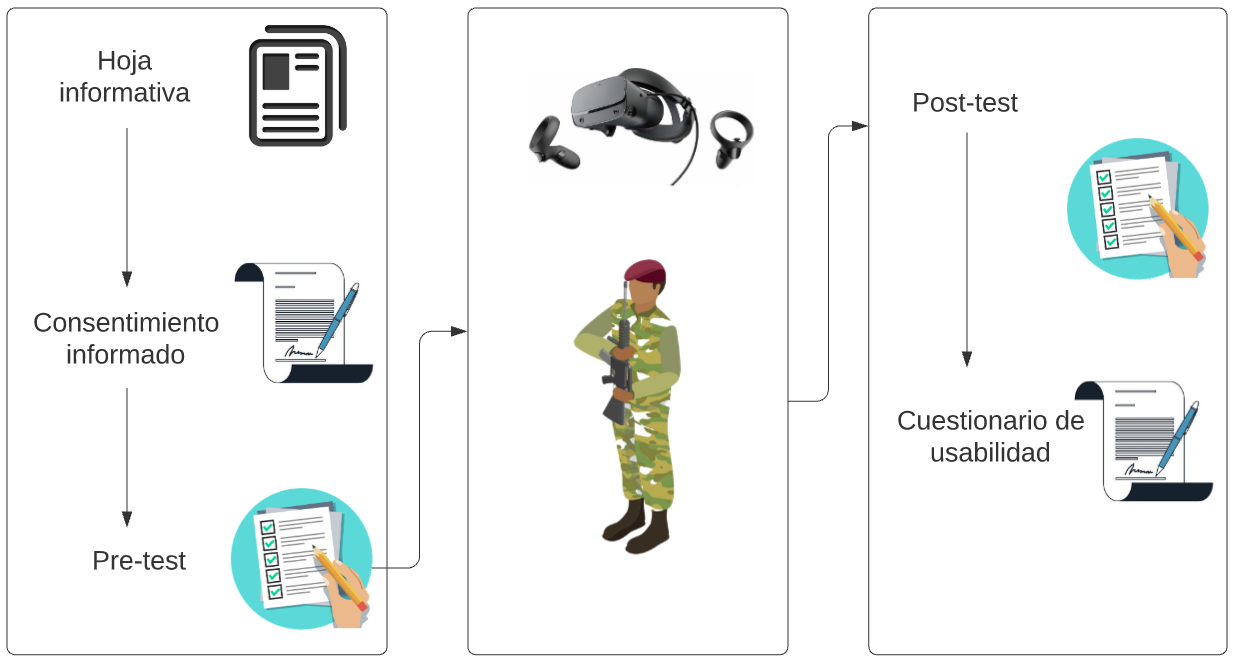 Justificación
Objetivos
Metodología
Desarrollo
Pruebas
Resultados
Conclusiones
Recomendaciones
Antecedentes
Problema
Fase de Validación
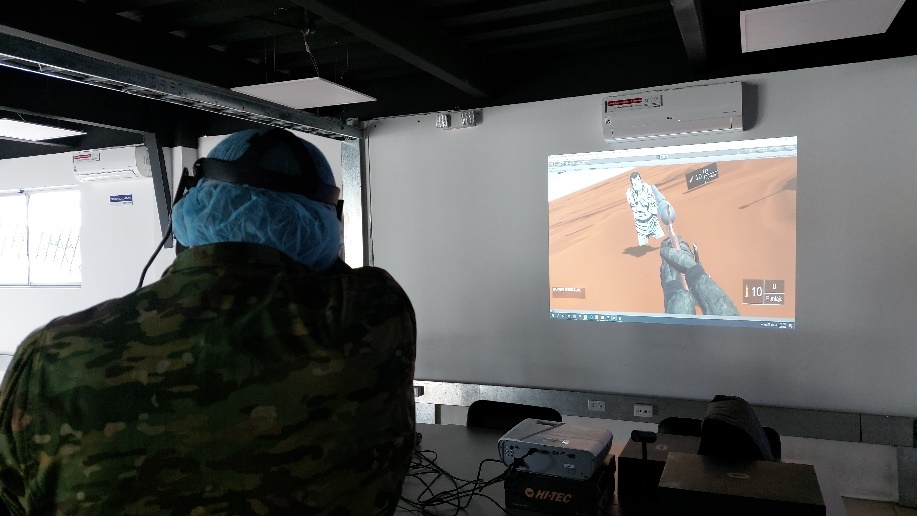 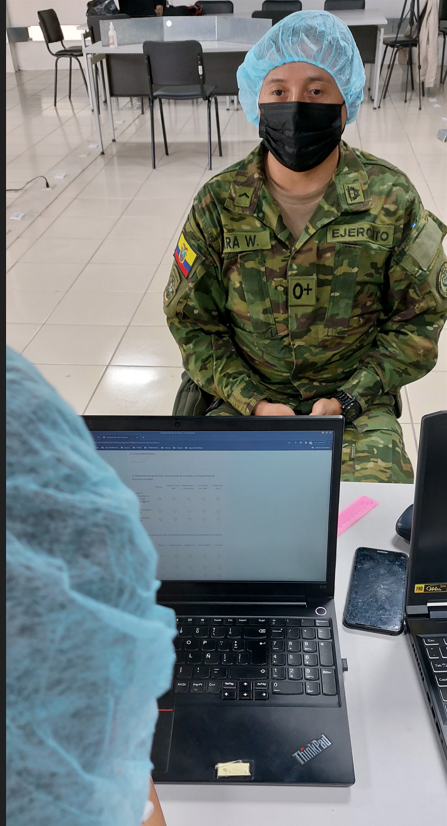 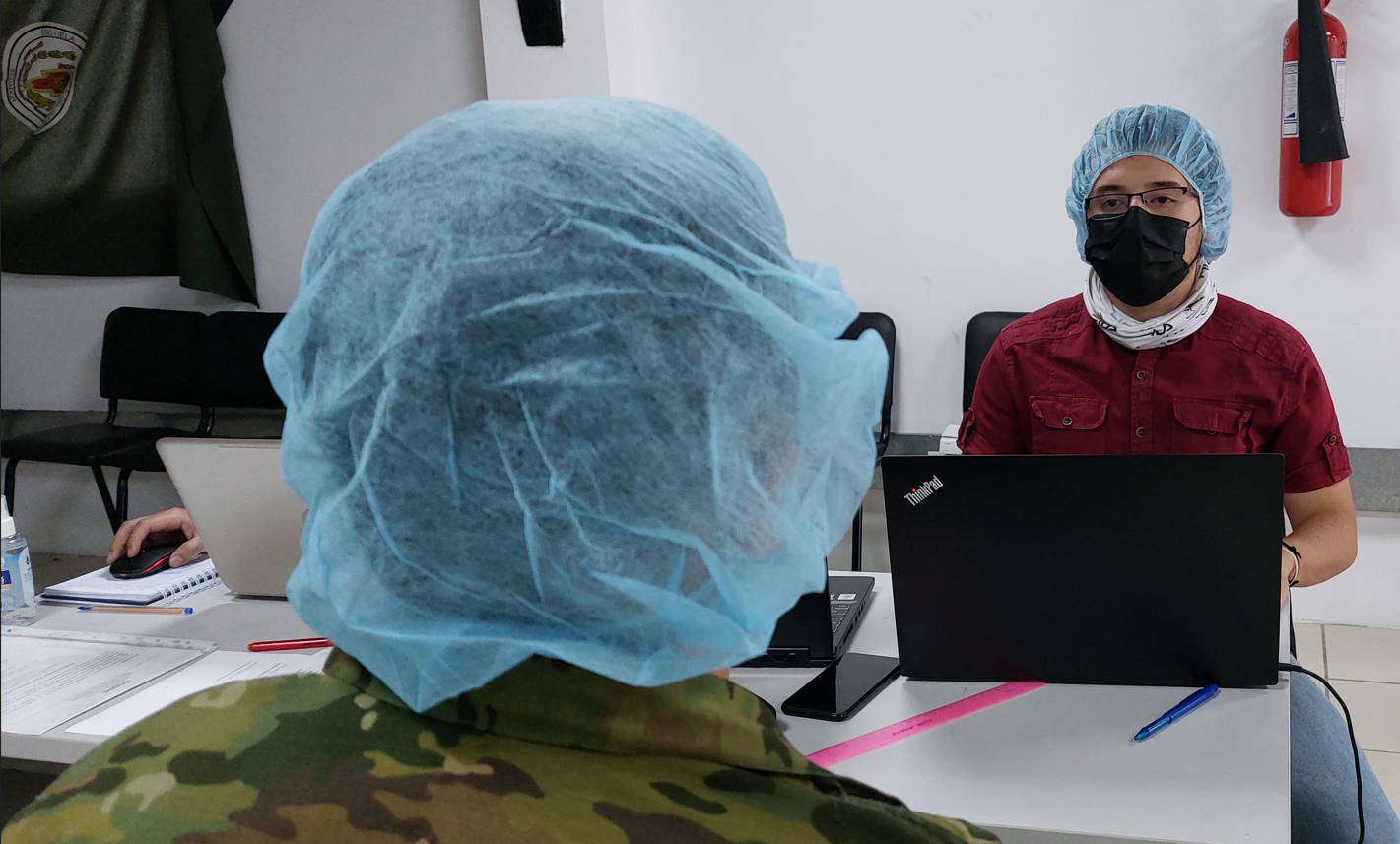 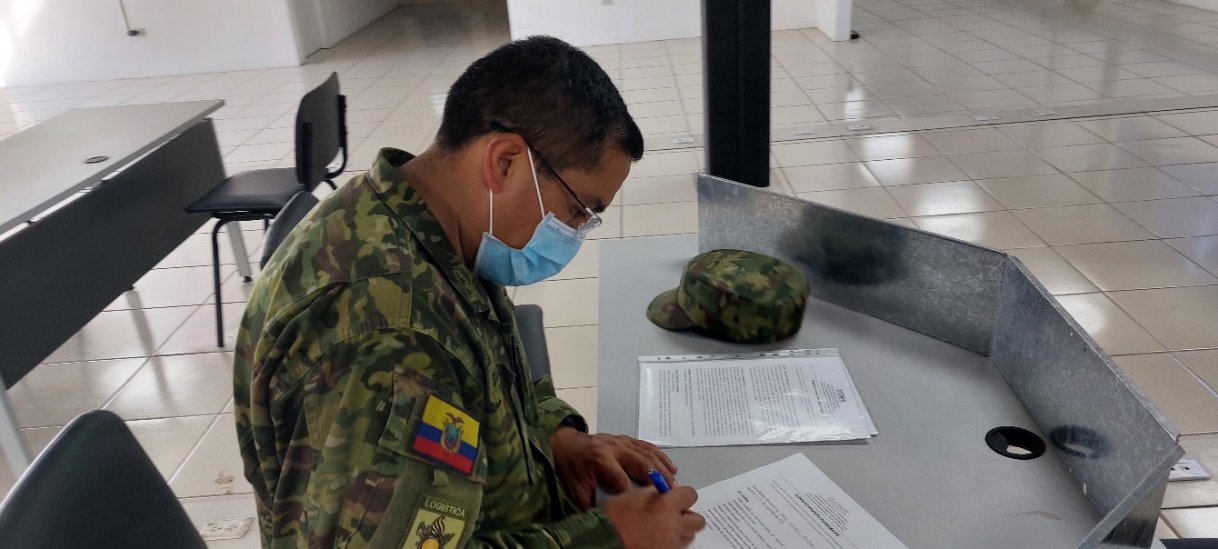 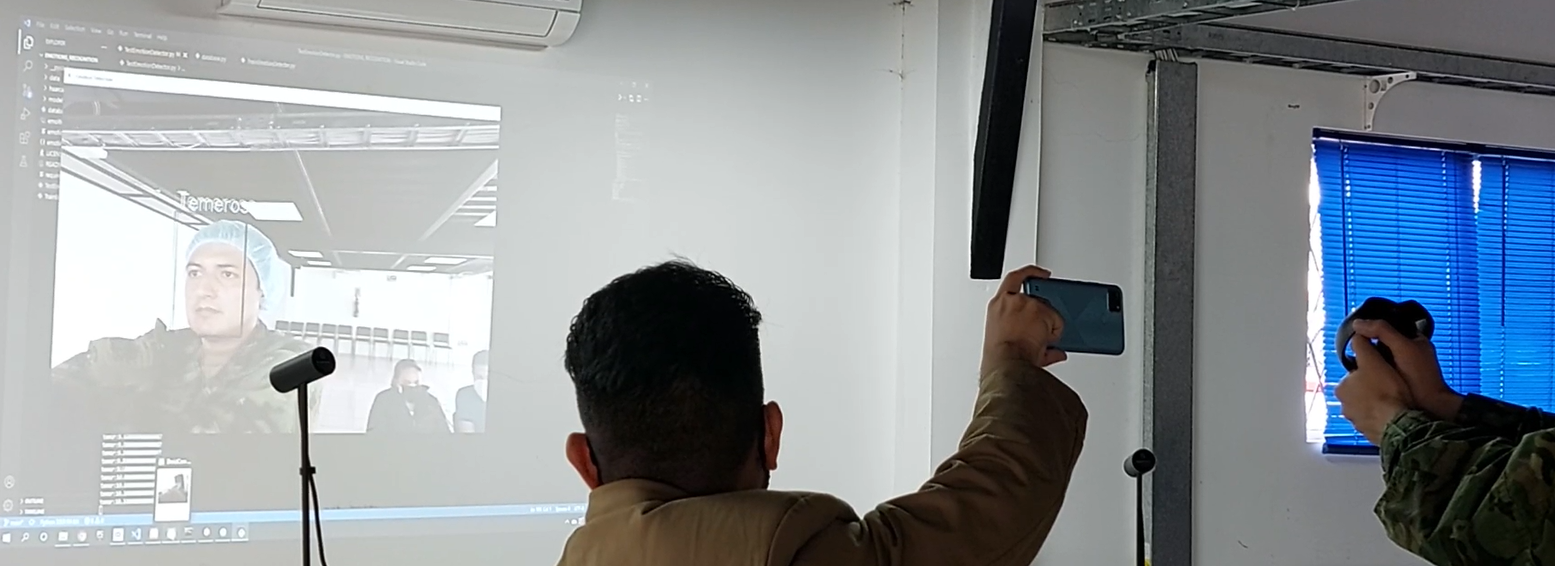 Firma de Consentimiento
Pre-Test
Post-Test
Entrenamiento y Reconocimiento
Justificación
Objetivos
Metodología
Desarrollo
Pruebas
Resultados
Conclusiones
Recomendaciones
Antecedentes
Problema
Resultados
Cuestionario del mareo
Antes del entrenamiento
Después del entrenamiento
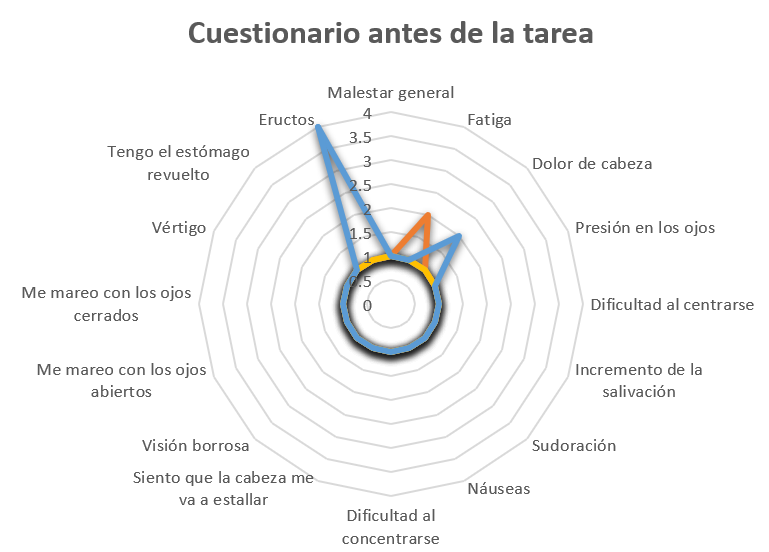 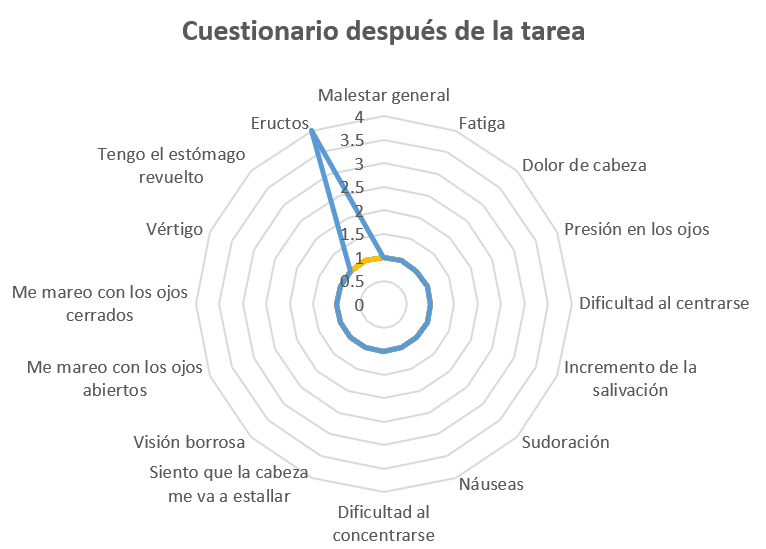 Justificación
Objetivos
Metodología
Desarrollo
Pruebas
Resultados
Conclusiones
Recomendaciones
Antecedentes
Problema
Resultados
Reconocimiento de emociones
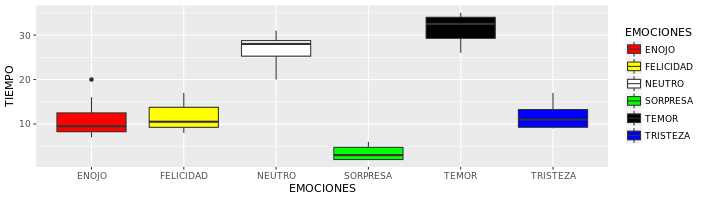 Justificación
Objetivos
Metodología
Desarrollo
Pruebas
Resultados
Conclusiones
Recomendaciones
Antecedentes
Problema
Resultados
Registro de aciertos y errores
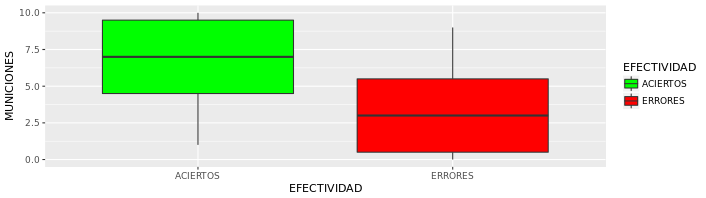 Justificación
Objetivos
Metodología
Desarrollo
Pruebas
Resultados
Conclusiones
Recomendaciones
Antecedentes
Problema
Conclusiones
Se realizaron reuniones con los especialistas e investigadores para conocer las técnicas sobre tiro y definir los requerimientos del sistema. Tres módulos funcionales fueron implementados, entrenamiento en un polígono de tiro virtual, reconocimiento de emociones y el módulo de gestión de datos y reportes.
Justificación
Objetivos
Metodología
Desarrollo
Pruebas
Resultados
Conclusiones
Recomendaciones
Antecedentes
Problema
Conclusiones
Se desarrolló el prototipo de un sistema de polígono virtual de tiro para entrenar al personal militar e identificar emociones durante los ensayos, aplicando técnicas de visión artificial y realidad virtual.
Justificación
Objetivos
Metodología
Desarrollo
Pruebas
Resultados
Conclusiones
Recomendaciones
Antecedentes
Problema
Conclusiones
El módulo de entrenamiento incluye cuatro entornos virtuales: selva amazónica, zona rural, costera y nevada. 

Cada entorno integra componentes y objetos en 3D acordados con los especialistas. 

Los entornos se configuraron y se programaron con Unity, JavaScript y C#. Los objetos 3D fueron modelados en Blender.
Justificación
Objetivos
Metodología
Desarrollo
Pruebas
Resultados
Conclusiones
Recomendaciones
Antecedentes
Problema
Conclusiones
Se desarrolló el módulo para identificar emociones durante el entrenamiento del personal militar. 

Se reconocen estados humanos emocionales básicos Alegría/Felicidad, Miedo/Ansiedad, Ira, Tristeza y Sorpresa.
Justificación
Objetivos
Metodología
Desarrollo
Pruebas
Resultados
Conclusiones
Recomendaciones
Antecedentes
Problema
[Speaker Notes: El análisis se realiza en base a las reacciones externas del soldado antes, durante y cuando finaliza el entrenamiento, específicamente mediante expresiones faciales.]
Conclusiones
Se creó un módulo de gestión y reportes que permite administrar usuarios, escenarios, objetivos, tipos de armas, y visualizar resultados de los entrenamientos y el reconocimiento de las emociones. 

Se realizaron las pruebas con personal militar, cumpliendo con el protocolo de validación y bioseguridad.
Justificación
Objetivos
Metodología
Desarrollo
Pruebas
Resultados
Conclusiones
Recomendaciones
Antecedentes
Problema
Conclusiones
Los resultados obtenidos acerca de la usabilidad, interacción, y satisfacción del aplicativo demuestran que los participantes percibieron realismo en los escenarios y lograron identificar los objetos 3D en el entorno. 

Durante las pruebas realizadas, se evidenció que la emoción con mayor prevalencia es la del “temor”. Esto sugiere que la herramienta podría ser útil para realizar diferentes tipos de estudios por medio de emociones en este tipo de actividades.
Justificación
Objetivos
Metodología
Desarrollo
Pruebas
Resultados
Conclusiones
Recomendaciones
Antecedentes
Problema
[Speaker Notes: Además, parece que los dispositivos utilizados facilitaron la inmersión, visualización e interacción durante el entrenamiento, esto se fundamenta en la media general obtenida de 4.90/5.]
Recomendaciones
Mejorar la detección y la precisión del reconocimiento de emociones con una cámara especializada.

El software desarrollado requiere ser integrado con hardware especializado que se encuentra en construcción (pistola con sensor infrarrojo y kit neumático).

Se recomienda continuar con el desarrollo del aplicativo para incrementar más escenarios y reportes de evaluación.
Justificación
Objetivos
Metodología
Desarrollo
Pruebas
Resultados
Conclusiones
Recomendaciones
Antecedentes
Problema
Agradecimientos
Crnl. C.S.M. Víctor Villavicencio Álvarez, Ph.D.
Director del Proyecto de Investigación PIM-02

Mayo. COM. Manolo Paredes, Msc.
Ex-Director del CICTE.

Cpcb. Rolando Reyes, Ph.D.
Director del Departamento de Ciencias de la Computación

Ing. Fernando Galarraga Hurtado, Mgtr.
Director de la Carrera de Sistemas e Informática

Ing. Mauricio Loachamín Valencia, Ph.D.
Director del trabajo de titulación

Ing. Sonia Cárdenas Delgado, Ph.D.
Docente Investigadora
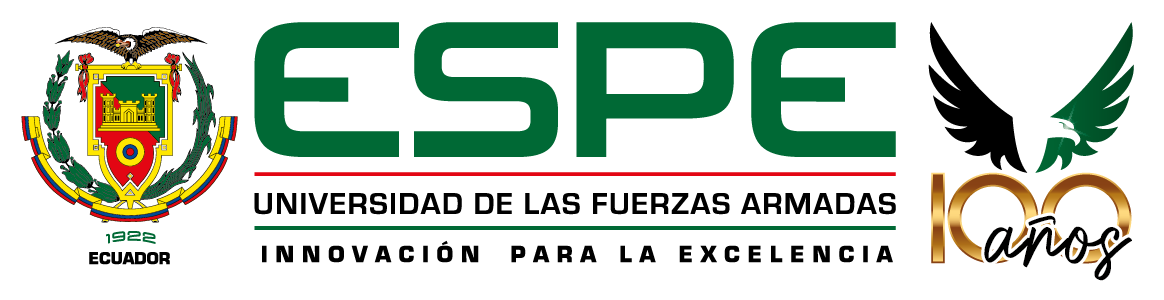 Gracias.
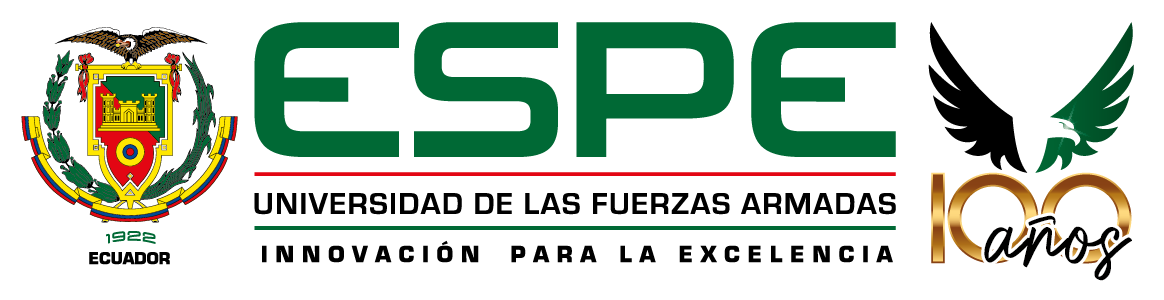